Grundschule 2028
Chancen und Wege
Machbarkeit
Bezahlbarkeit

Ein Projekt, das wir uns leisten können
Ist – Situation Schule - Hort
Stand der Planung - Wunschkonzert
Finanzen 2020-2024
Bedarfsentwicklung, Zukunftsfähigkeit
Ziele 2024
Neues Denken – Neue Wege
Zukunftssicheres Planen
Finanzierung
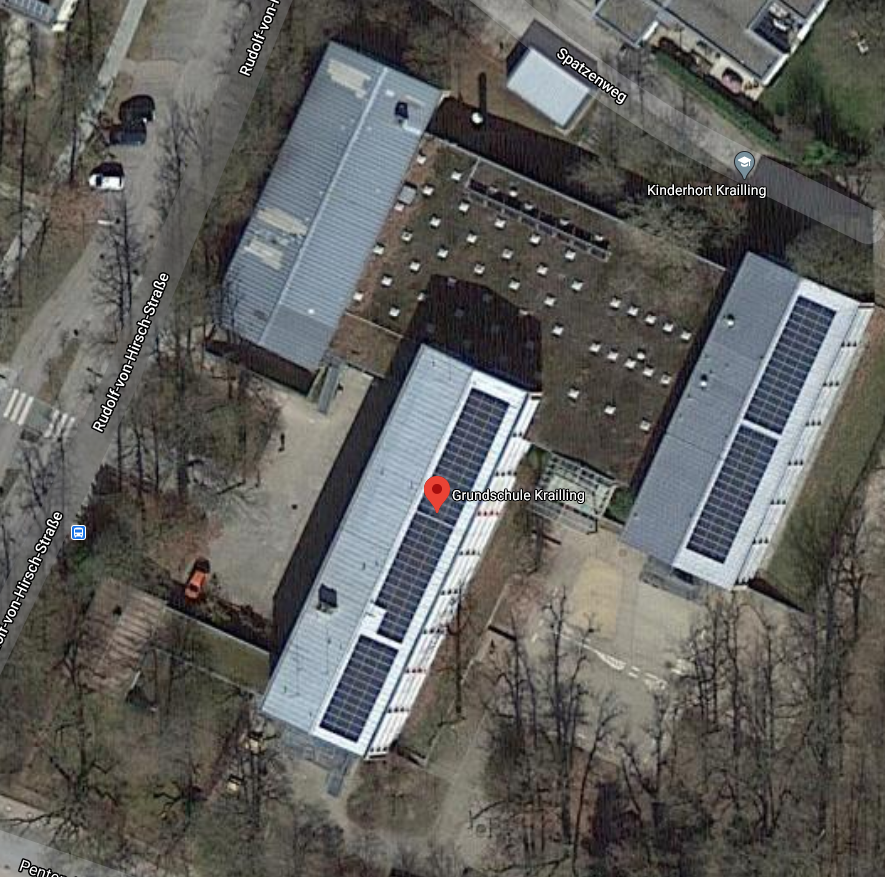 Unsere Grundschule
Ist – Situation Schule - Hort
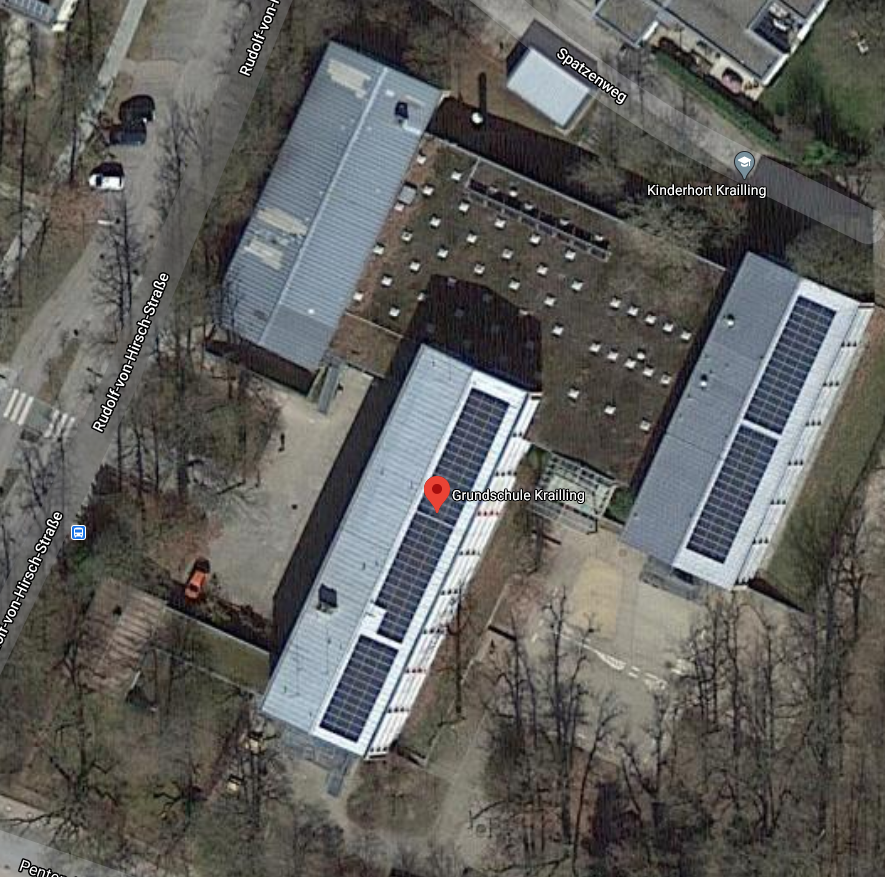 Marode Turnhalle

Keine Standardabmessungen
-daher keine Fördermöglichkeiten
Hort ohne Erweiterungsmöglichkeiten

Räumlich problematische Mittagsbetreuung und Ganztagesbetreuung ab 2026
-    daher keine Fördermöglichkeiten
Schule ohne Raumkonzept

Nicht förderfähige Raumgrößen
Keine zeitgemäßen Lernräume
Keine Räume für Ganztageskonzepte
Unsere Grundschule
Ist – Situation Schule - Hort
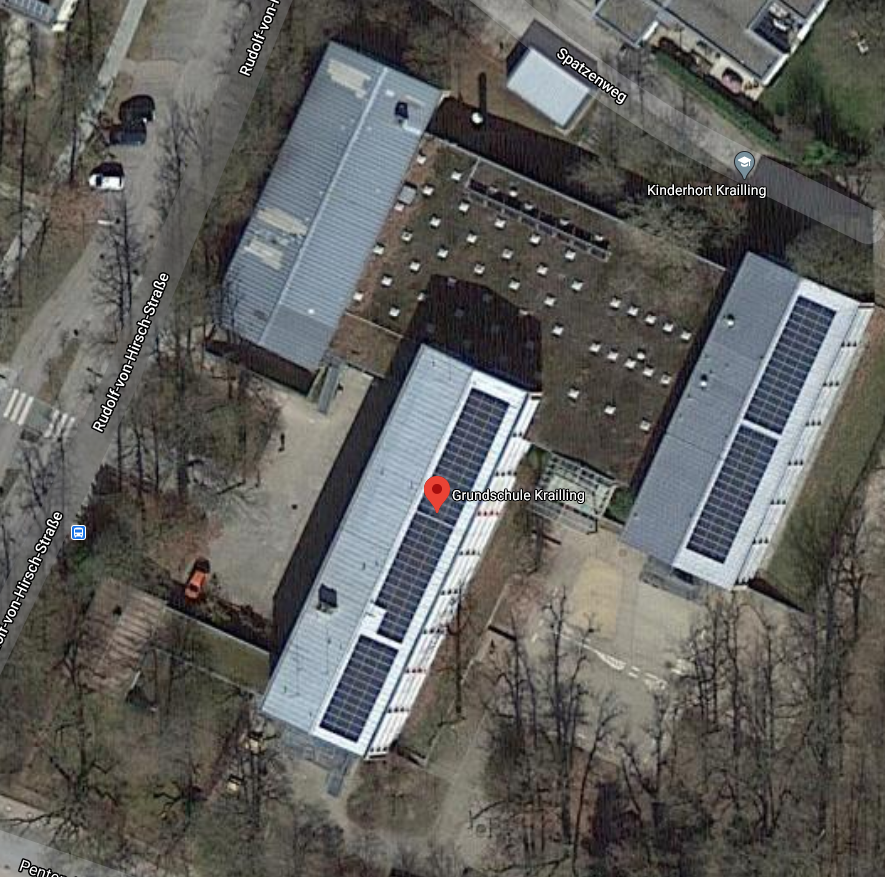 Schulsanierung im laufenden Betrieb
Schulsanierung mit Auslagerung (wohin?)
Bestehende Räume nutzen
Alte Substanz nutzen
Mit Neubau ergänzen
Neue Räume schaffen, ggf. umbauen
Turnhalle sanieren, neue Notausgänge schaffen
Hort sanieren, zukunftsfest machen
Mittagsbetreuung sicherstellen
Räume ergänzen
Musikschule unterbringen, ggf. Konzertraum
Multifunktionsraum/Bürgersaal
Energetisch nachhaltige Gebäudesanierung
Digital zukunftssicher ausstatten

Kostenschätzung € 40.000.000,00
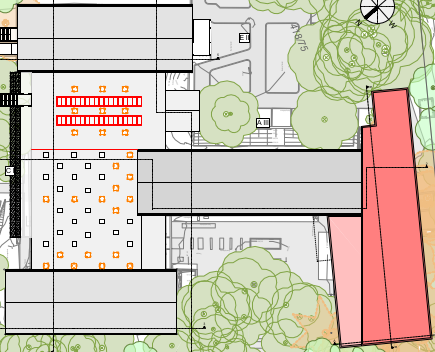 Unsere Grundschule
Wunschkonzert
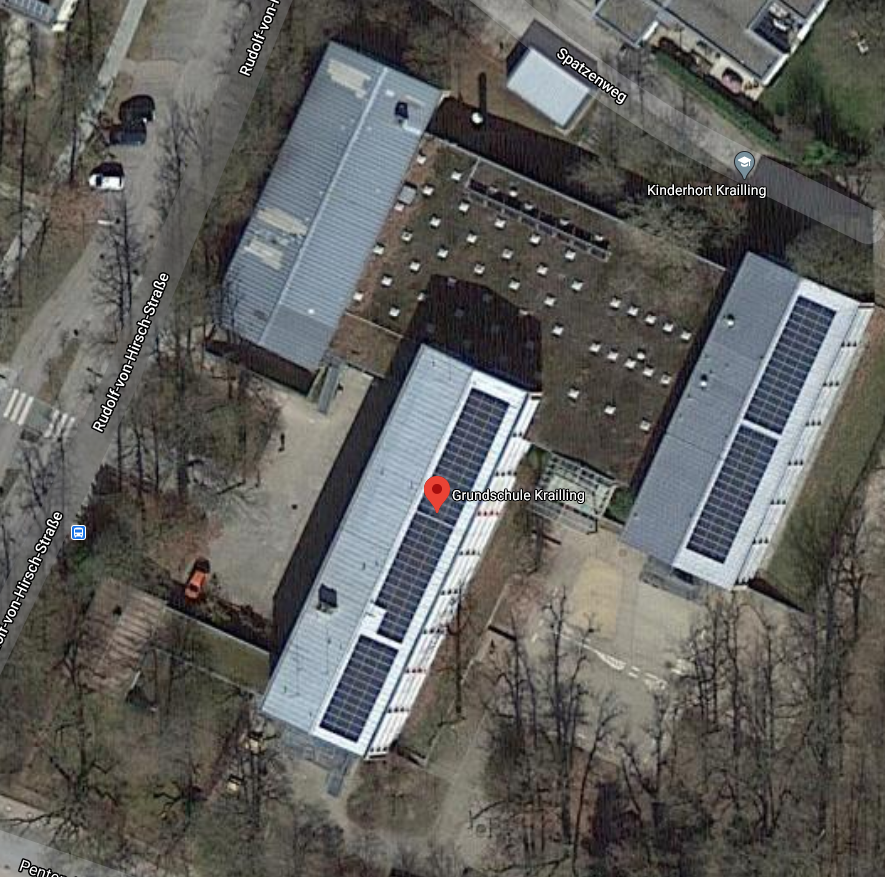 Kostenschätzung € 40.000.000,00


  Schlussfolgerung: ?
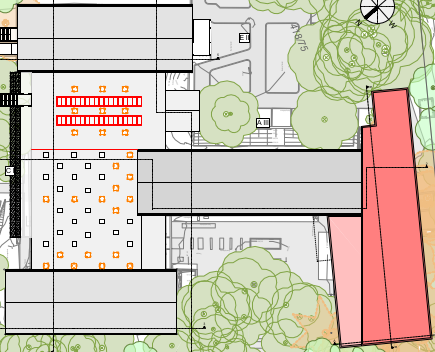 unbezahlbar
Unsere Grundschule
Wunschkonzert
Grundschule 2030
Chancen und Wege
Machbarkeit
Bezahlbarkeit

Ein Projekt, das wir uns leisten können
Chancen und Wege
Chancen







Wege
Schule für die kommenden 50 Jahre gestalten
Zeitgemäße, zukunftsfähige und variable Raumkonzepte
Nachhaltig bauen
Krailling nachhaltig und zukunftssicher gestalten
Vorbildliche Bildung ermöglichen
Bereits die nächste Schülergeneration erreichen
Beweisen, dass Bauen auch einmal schnell gehen kann

Finanzierung klären
Standort klären
Bürgerbeteiligung mit Ratsbegehren
Beschleunigtes Planungsverfahren
Chancen und Wege
Wege
Finanzierung klären
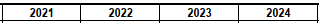 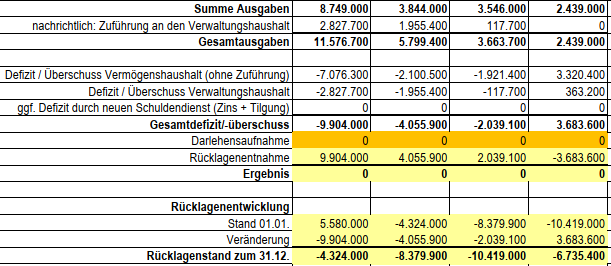 Chancen und Wege
Wege
Finanzierung klären
Haushaltsposten Schulsanierung	€      482.000,00

Davon zu bezahlen:
weitergehende Sanierungsplanung altes Konzept
ggf. Schadenersatz Planer

Haushalt bis 2024:
	Baukosten Schule:			€                  0,00
Kostenschätzung:			€ 30.000.000,00
Fehlbetrag:				€ 29.518.000,00
Chancen und Wege
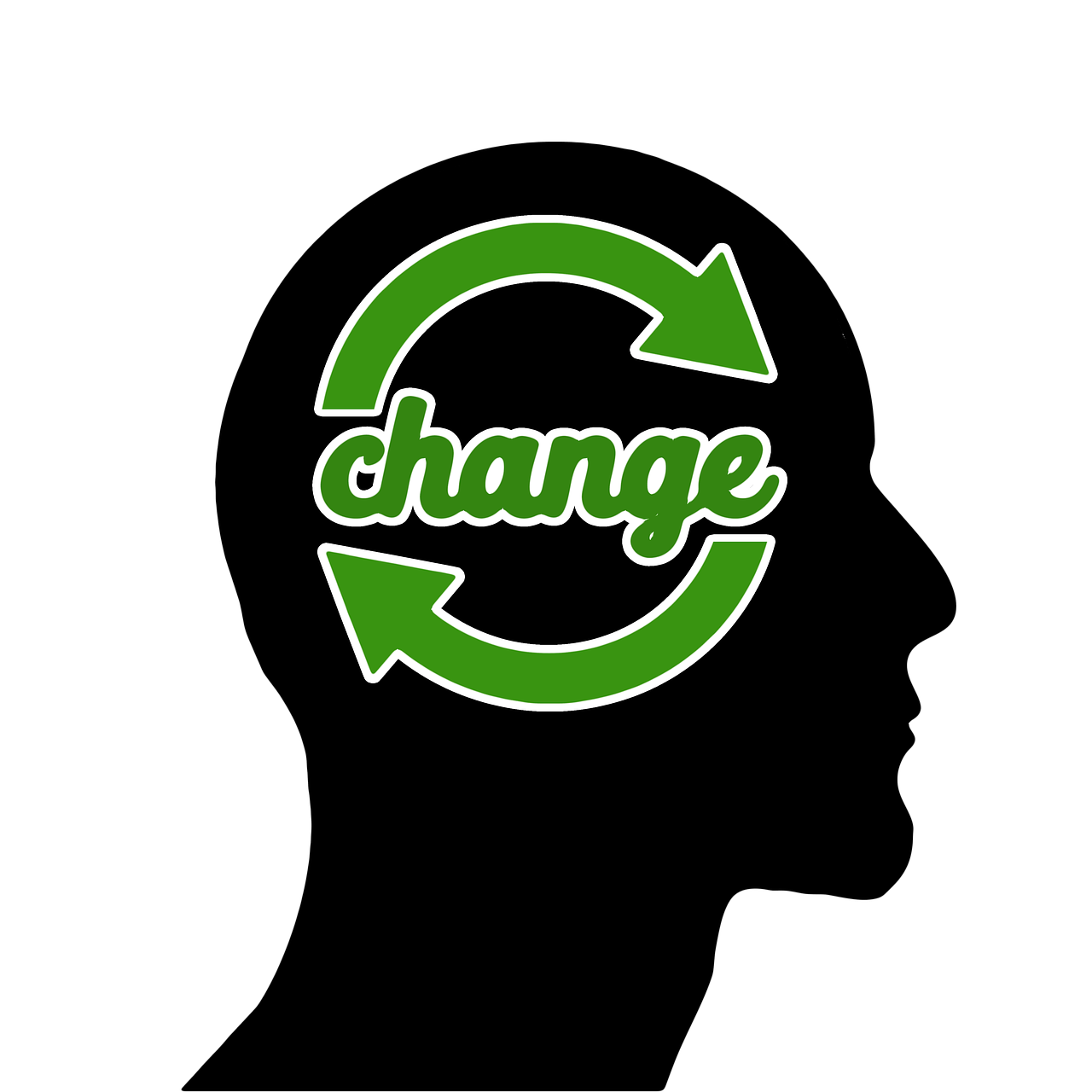 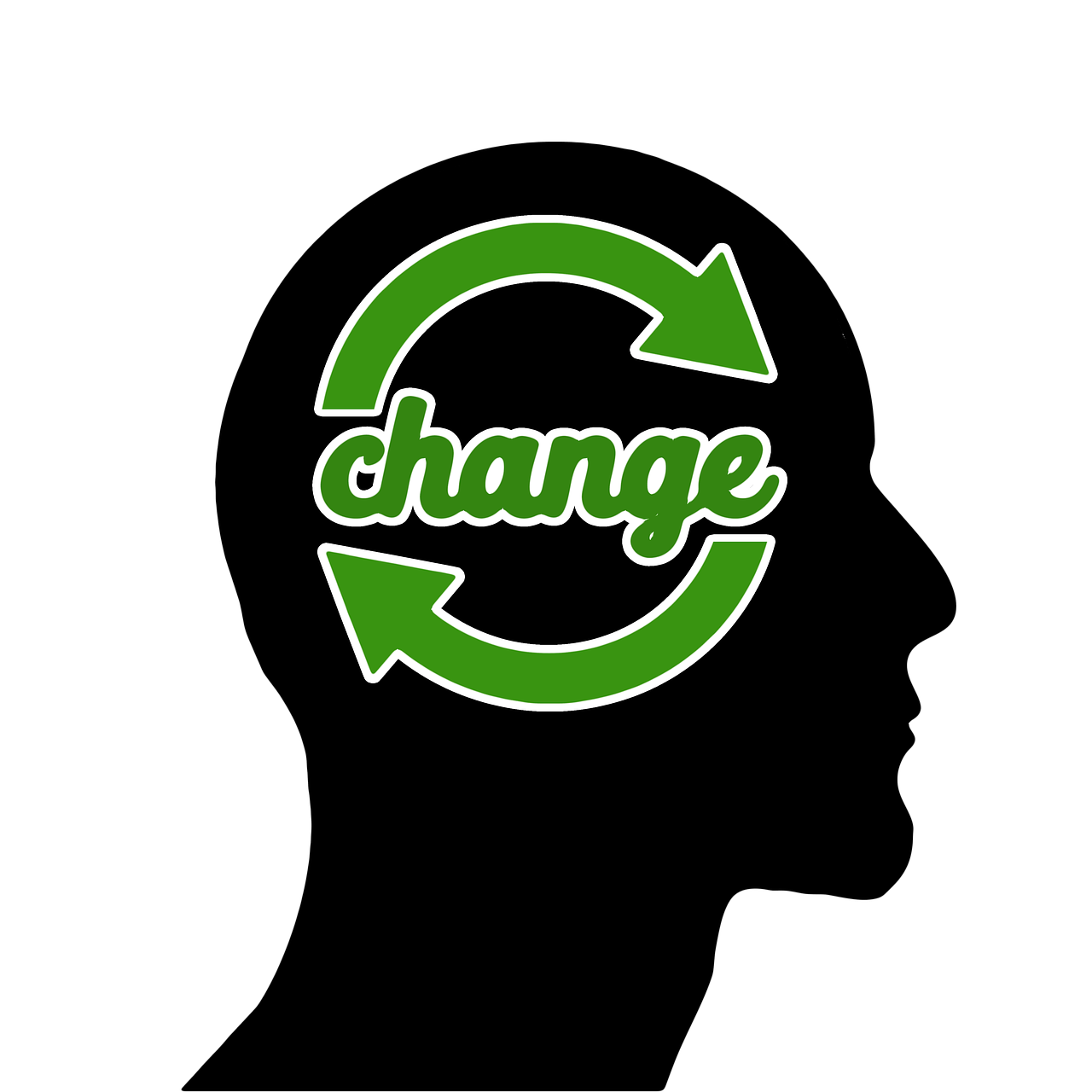 Wege

Neu denken
Ohne Denkverbote
Ergebnisorientiert
Zukunftsorientiert, nicht rückwärts gewandt
Kindgerecht - Bürgernah
Zeitnah
Ökonomisch
Ökologisch
Nichts ist unmöglich, wenn man wirklich gestalten will
„Wenn der Zug auf dem falschen Gleis steht, erübrigt sich jede Diskussion über den Fahrplan.“
Norbert Blüm
Chancen und Wege
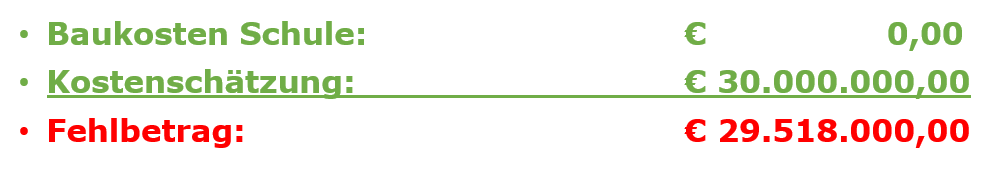 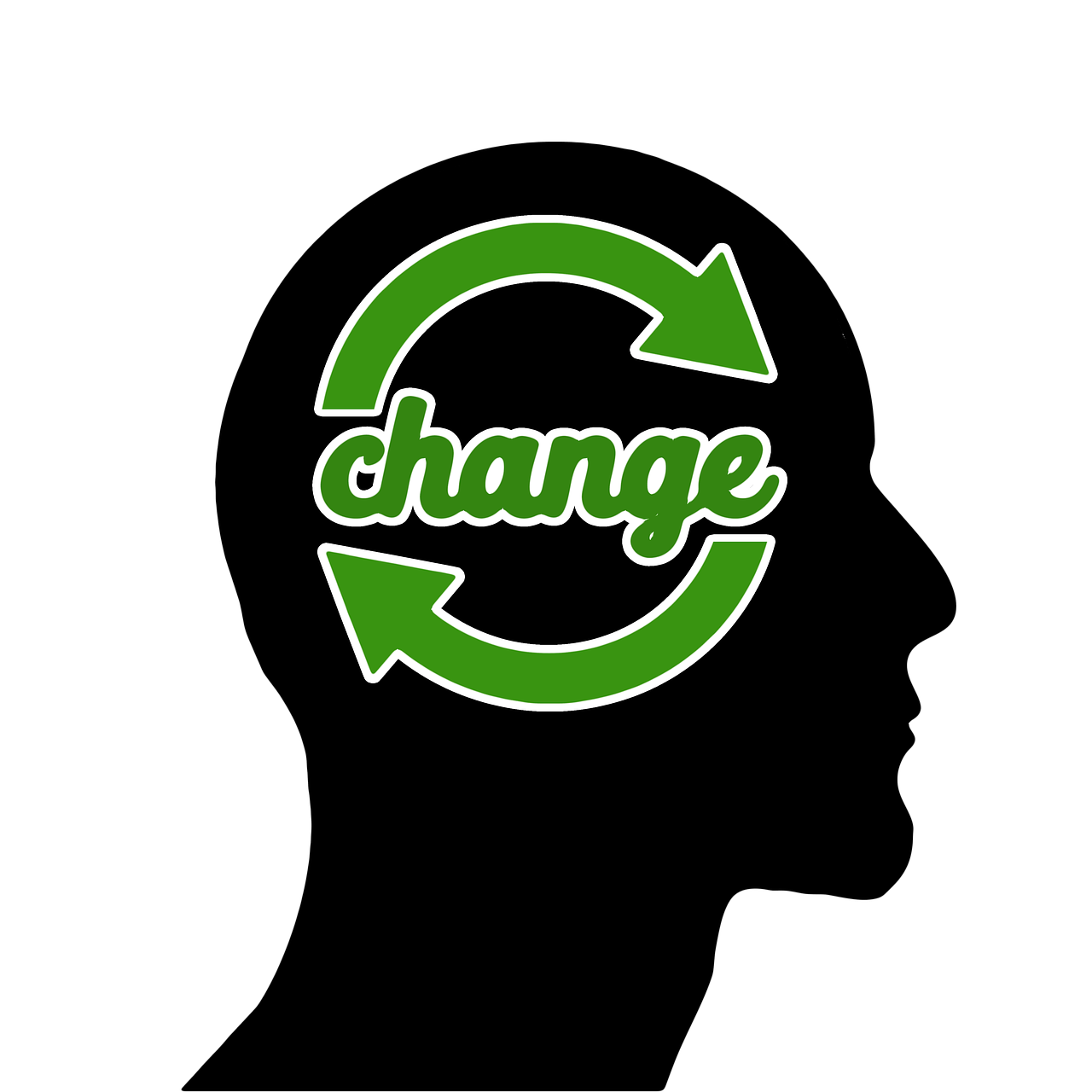 Wege
Finanzierung klären
Die Finanzierung einer Schulsanierung kann aufgrund der angespannten Haushaltslage heute und in den kommenden Jahren definitiv nicht gewährleistet werden.

Die aktuelle Planung von 2018 basiert auf Gewerbesteuereinnahmen 2016/2017.        Dabei wurde mit einer weiteren Zunahme der zudem Zeitpunkt außergewöhnlich hohen Einnahmen kalkuliert. (GR-Beschluss 24.10.2017)
Chancen und Wege
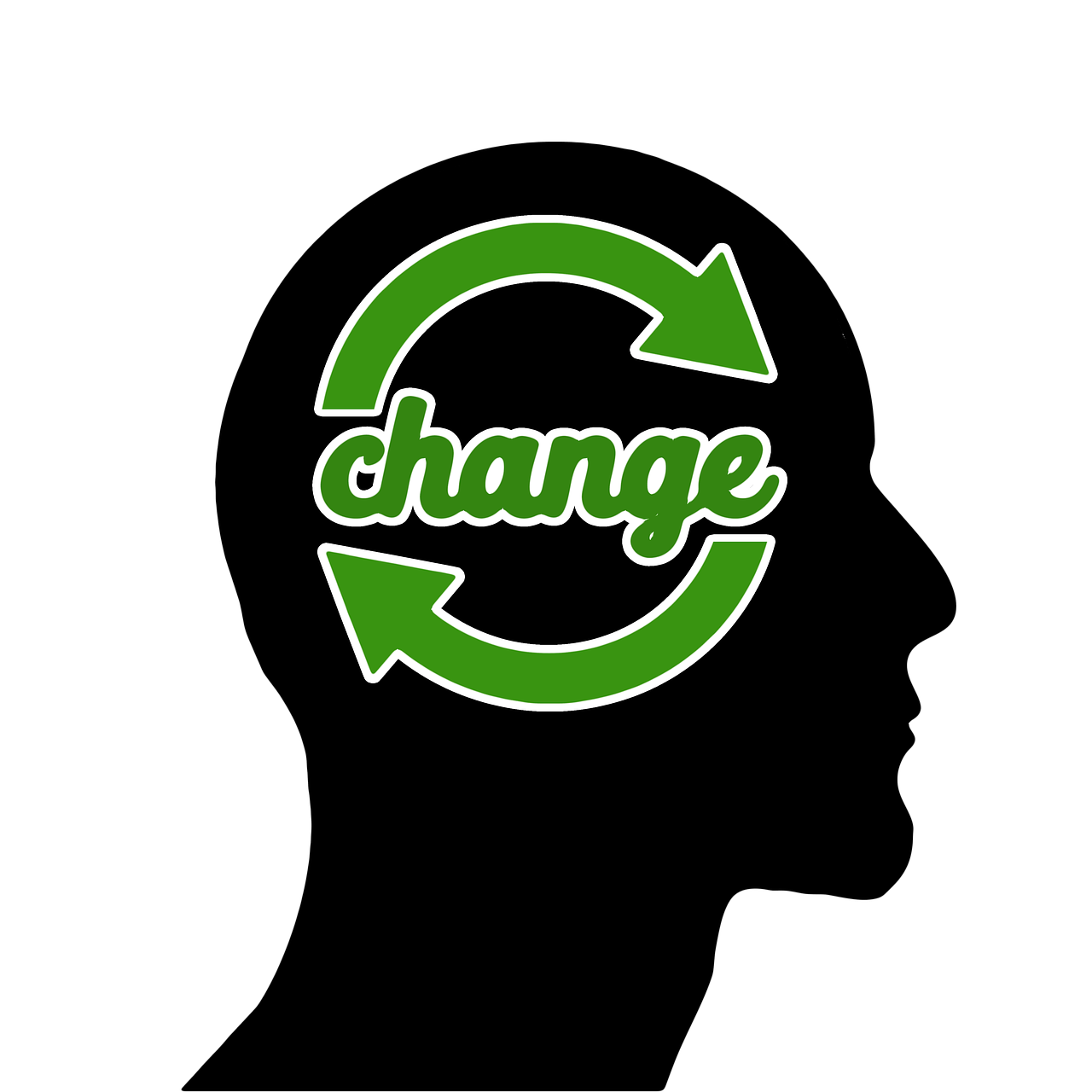 Wege
Finanzierung klären
Evtl. Verkäufe von Liegenschaften reduzieren das Defizit, sind aber nicht annähernd eine Grundlage für die Finanzierung einer Schulsanierung

Daraus folgt m.E. zwingend, die aktuelle Planung endgültig ad acta zu legen.

Bertolt Brecht:
„Wer A sagt, muss nicht B sagen. Er kann auch erkennen, dass A falsch war“
Chancen und Wege
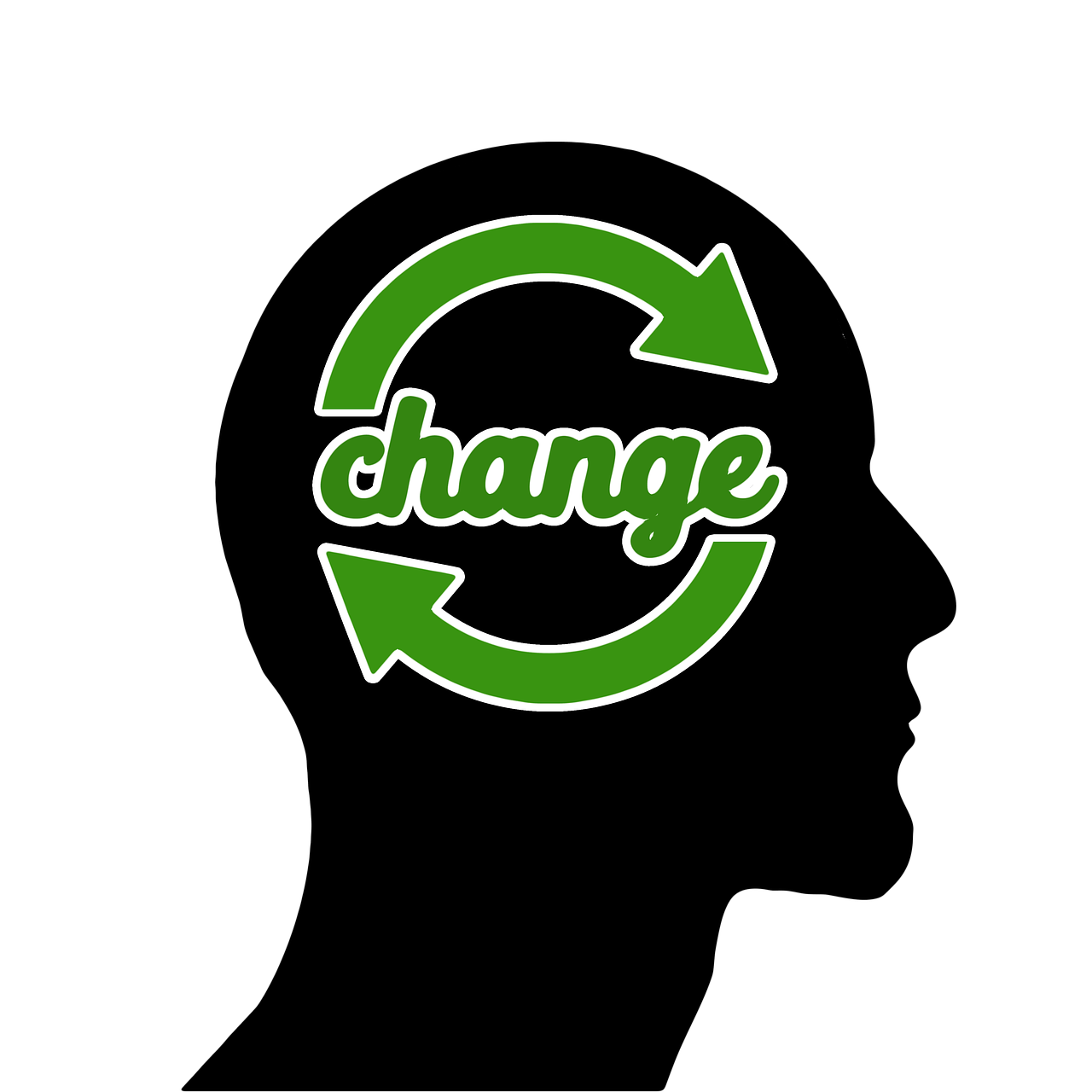 Wege
Finanzierung klären
Standort klären
Standortfrage
	Auch hier gilt jetzt: neu denken

Warum diskutieren wir weiter über eine Schulsanierung, die wir uns nicht leisten können?

Warum diskutieren wir nicht über andere Lösungen?
Chancen und Wege
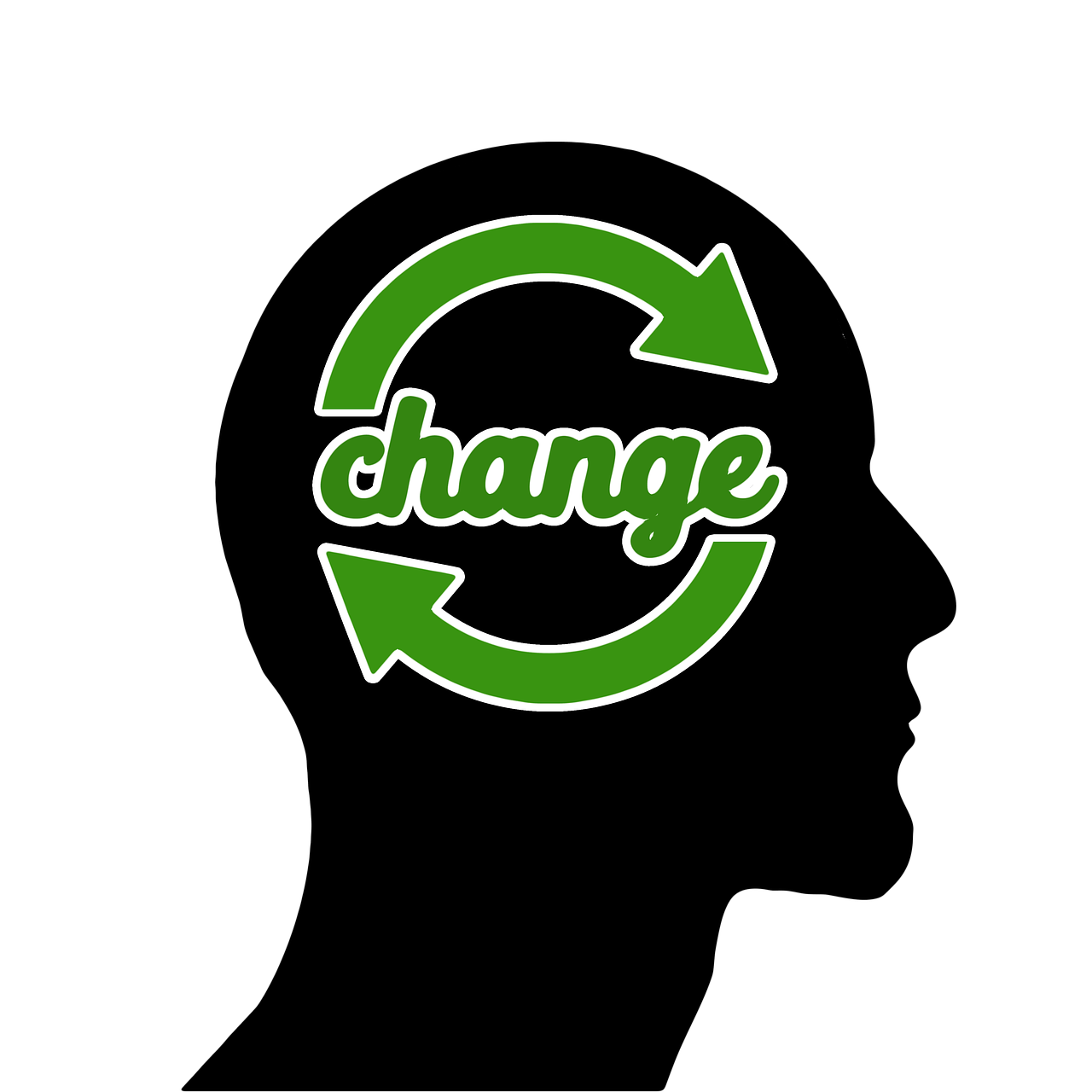 Wege
Finanzierung klären
Standort klären
Vielleicht nur über die Jahre Schritt
	für Stück reparieren ?

Dagegen spricht:

Marode Turnhalle (keine Förderung, da keine Normmaße)
Gebäude nicht für zeitgemäße und künftige Schulkonzepte geeignet und zu unflexibel
Ständiger Baulärm im laufenden Betrieb über Jahre
Generationen von Schülern ohne moderne Schule
Unsere Verantwortung für beste Bildungsumgebung
Chancen und Wege
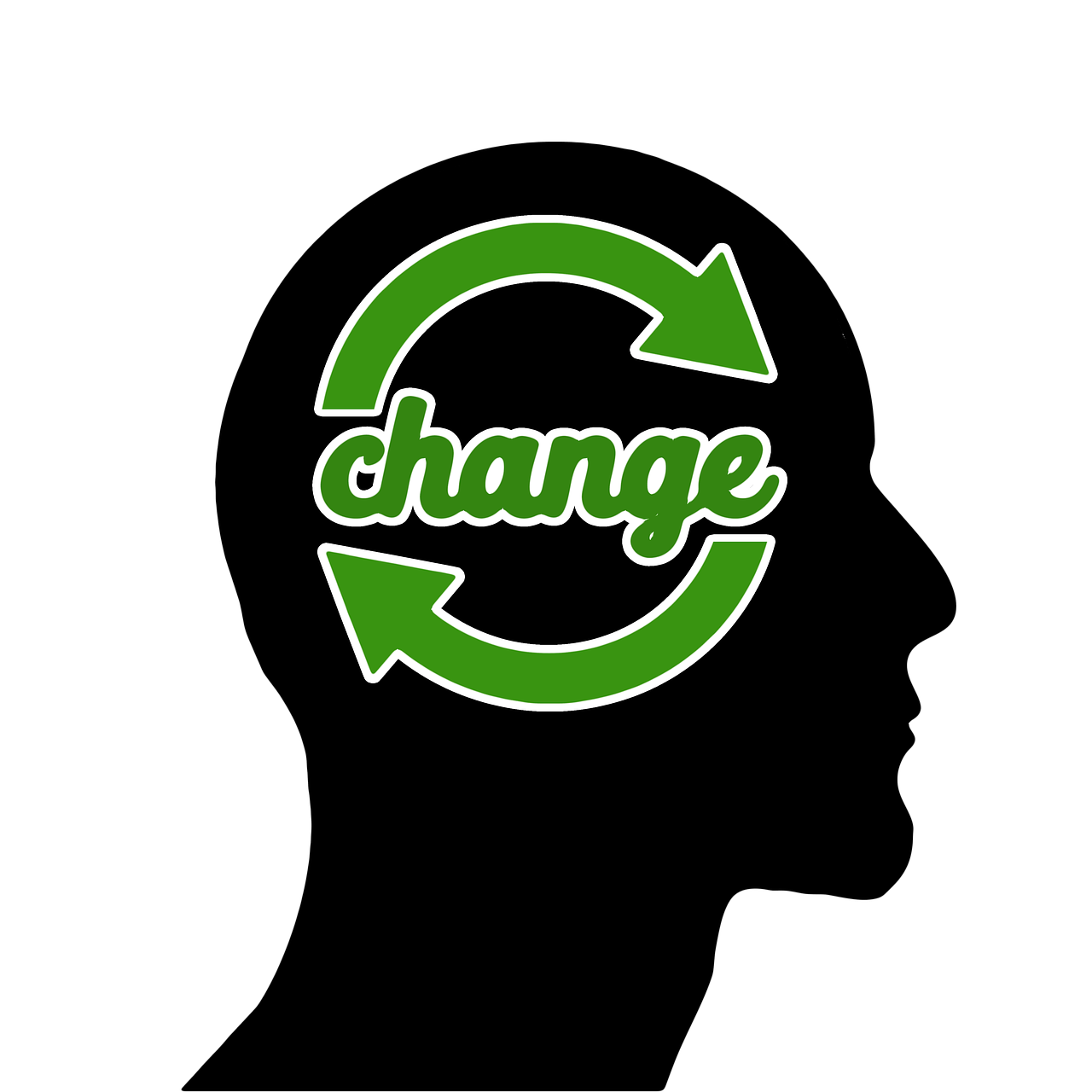 Wege
Finanzierung klären
Standort klären
Was für Alternativen gibt es dann
	noch?

Alternative Neubau:

Wo gibt es eine freie Fläche ?
Was geschieht mit dem alten Schulgelände?

Standortsuche
Chancen und Wege
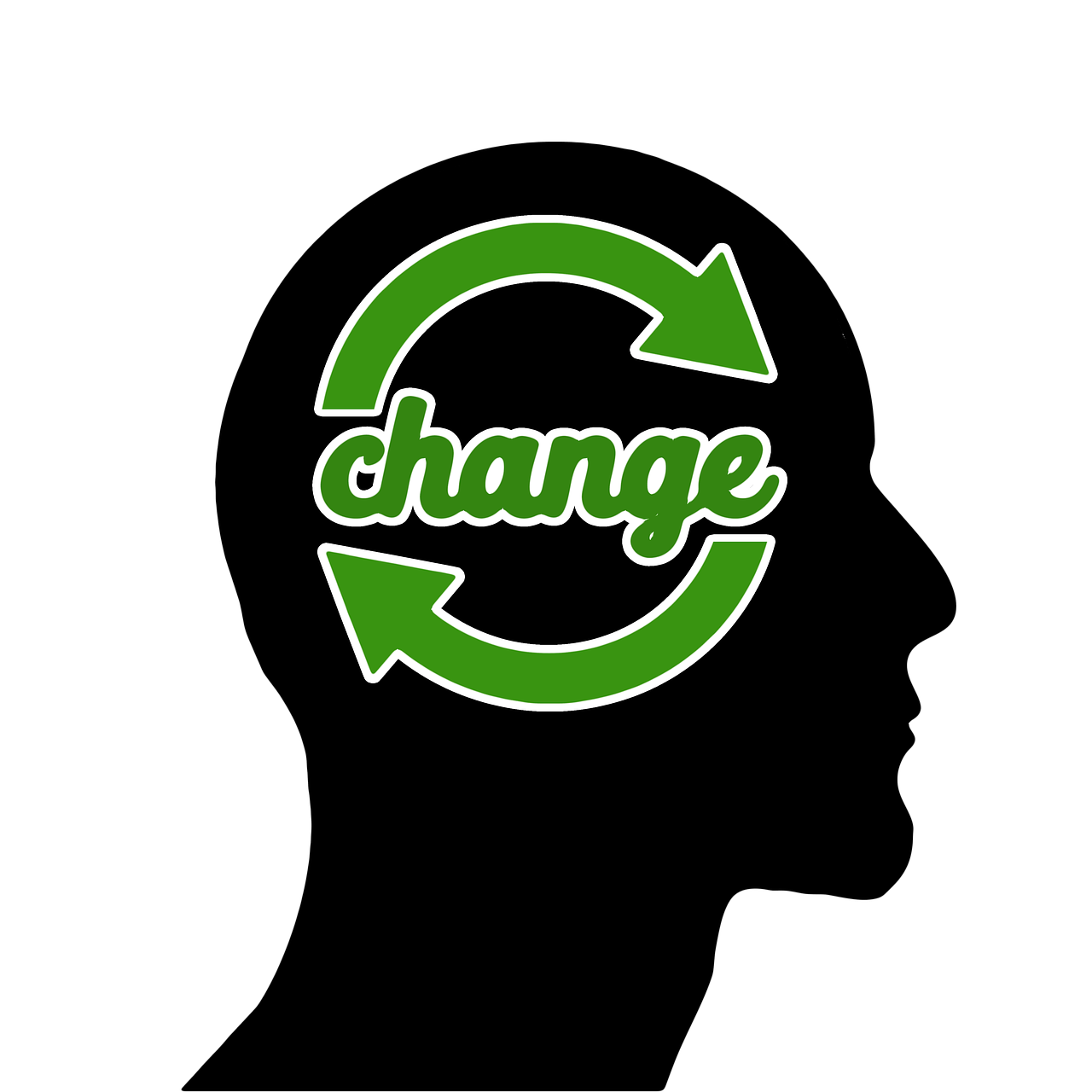 Wege
Finanzierung klären
Standort klären
Keine geeignete Fläche vorhanden
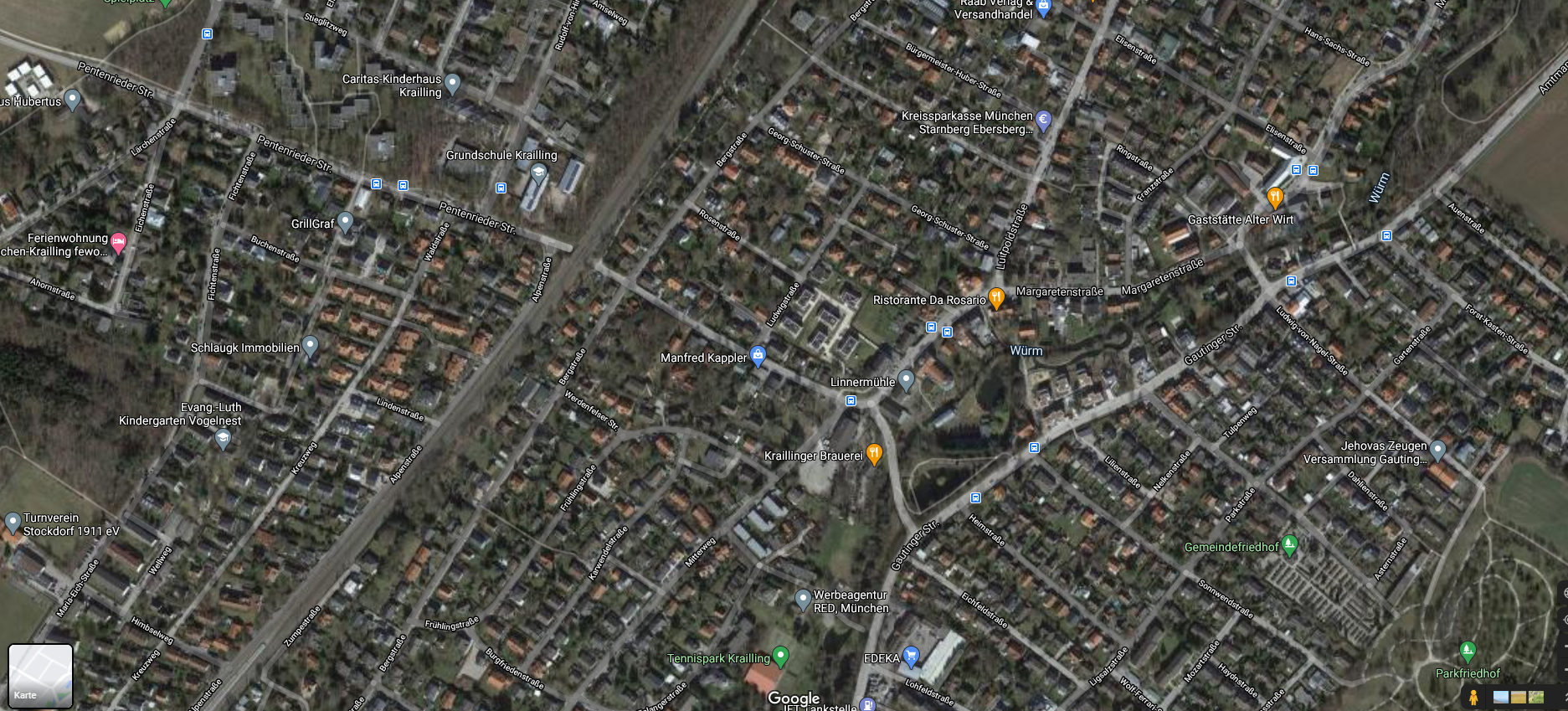 ?             ?
Chancen und Wege
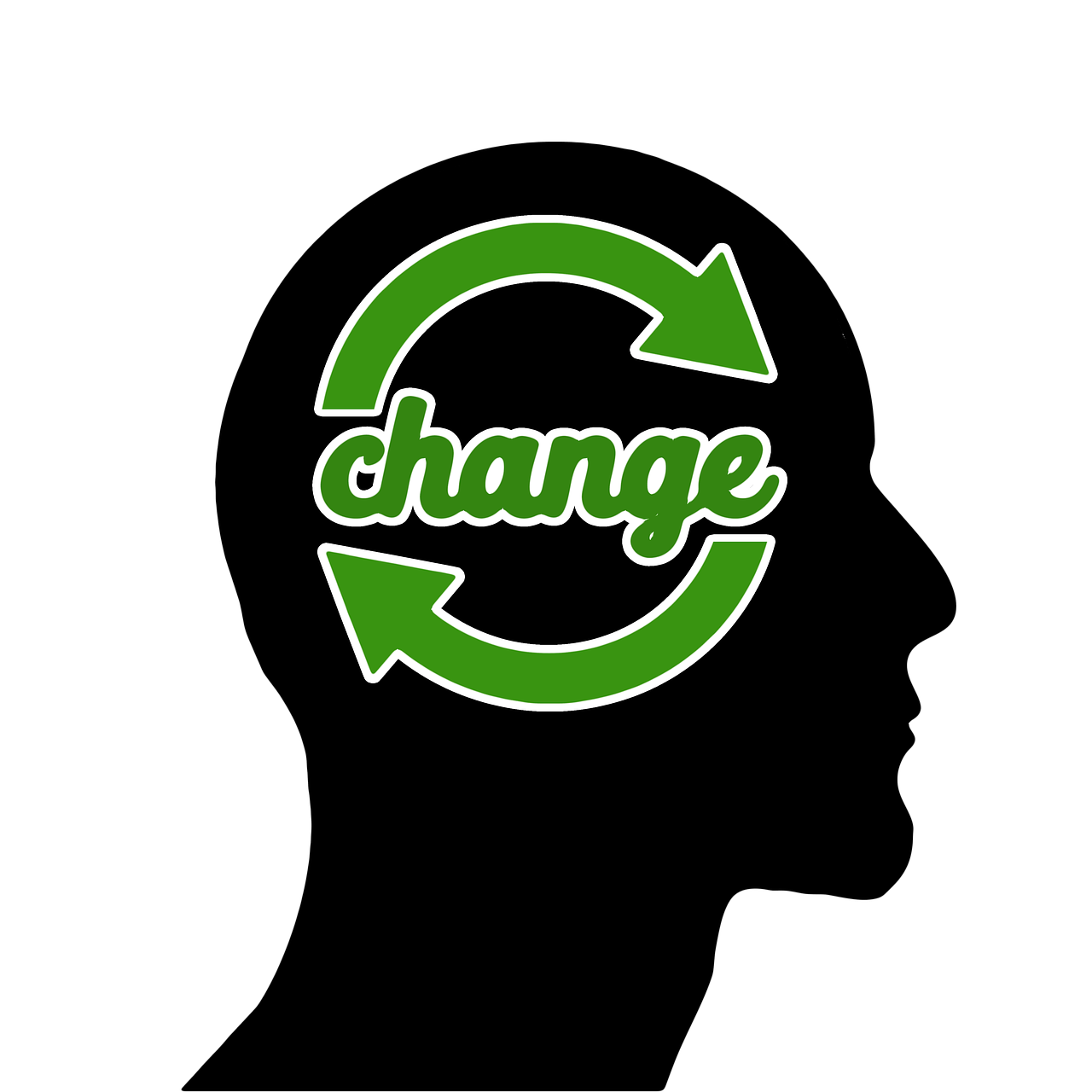 Bürgerbefragung Sommer 2019
Wege
Finanzierung klären
Standort klären
Ich wünsche mir für die Ortsentwicklung in Krailling einen Campus für Kinder. Angefangen von einer Kinderkrippe, Kindergarten, Schule bis 4. Klasse und Hort, alles unter einem Dach.
Die Grundschule soll (zusammen mit Turnhalle und Hort) auf dem vorderen Teil der Sanatoriumswiese neu gebaut werden. Das alten Grundschulgelände bietet dann Raum für bezahlbaren Wohnbau. Vorteile dieser Maßnahme: - Ein Neubau der Schule ist sicher viel günstiger realisierbar als eine Sanierung der alten Schule. - Während des Neubaus kann die alte Schule weiter genutzt werden. - Der dann mögliche Wohnungsbau wäre für die Entwicklung unserer Gemeinde besonders wichtig.
Ich habe mir einen neuen Schulcampus auf der Sanatoriumswiese gewünscht und die alte Grundschule sollte bezahlbarem Wohnraum weichen.
Chancen und Wege
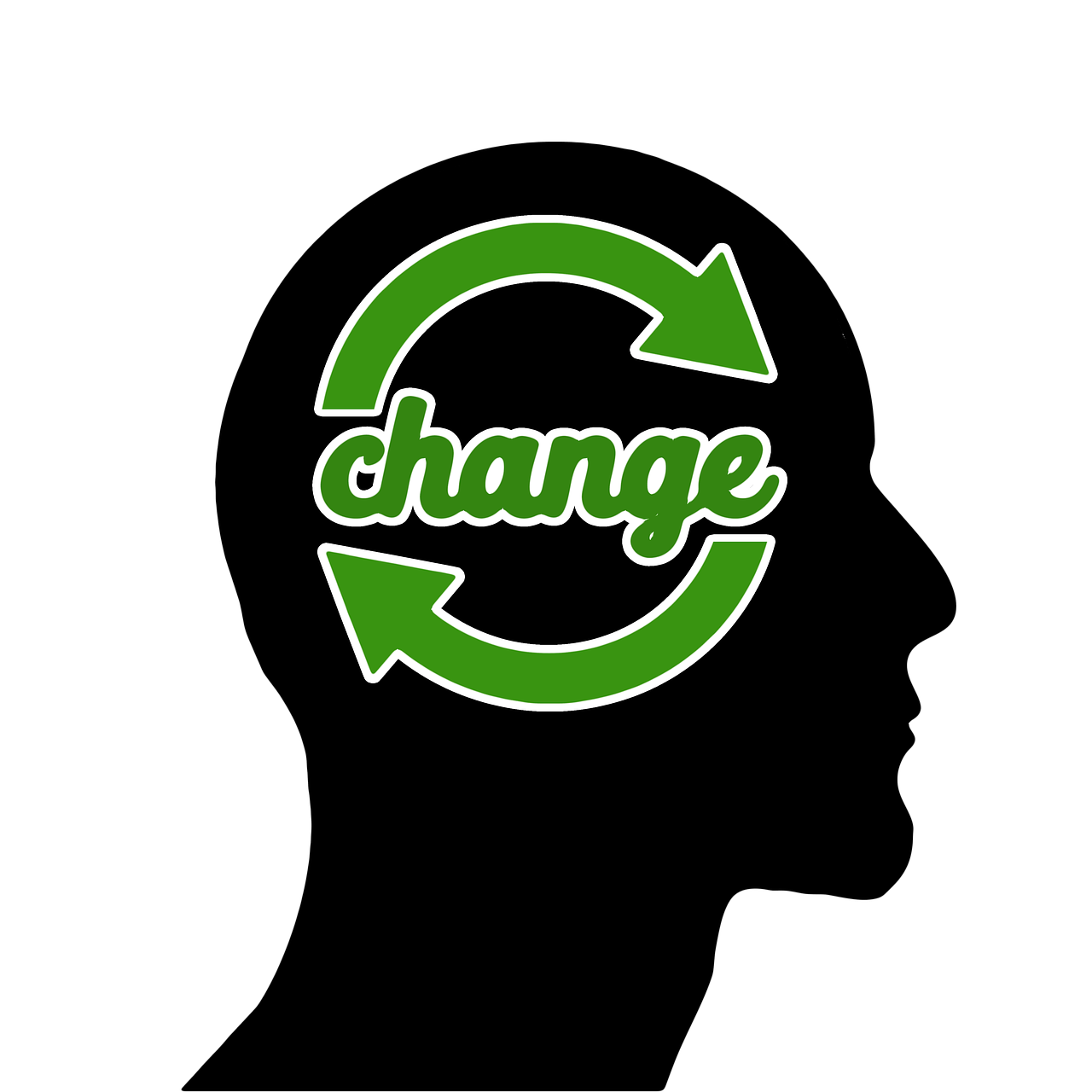 Wege
Finanzierung klären
Standort klären
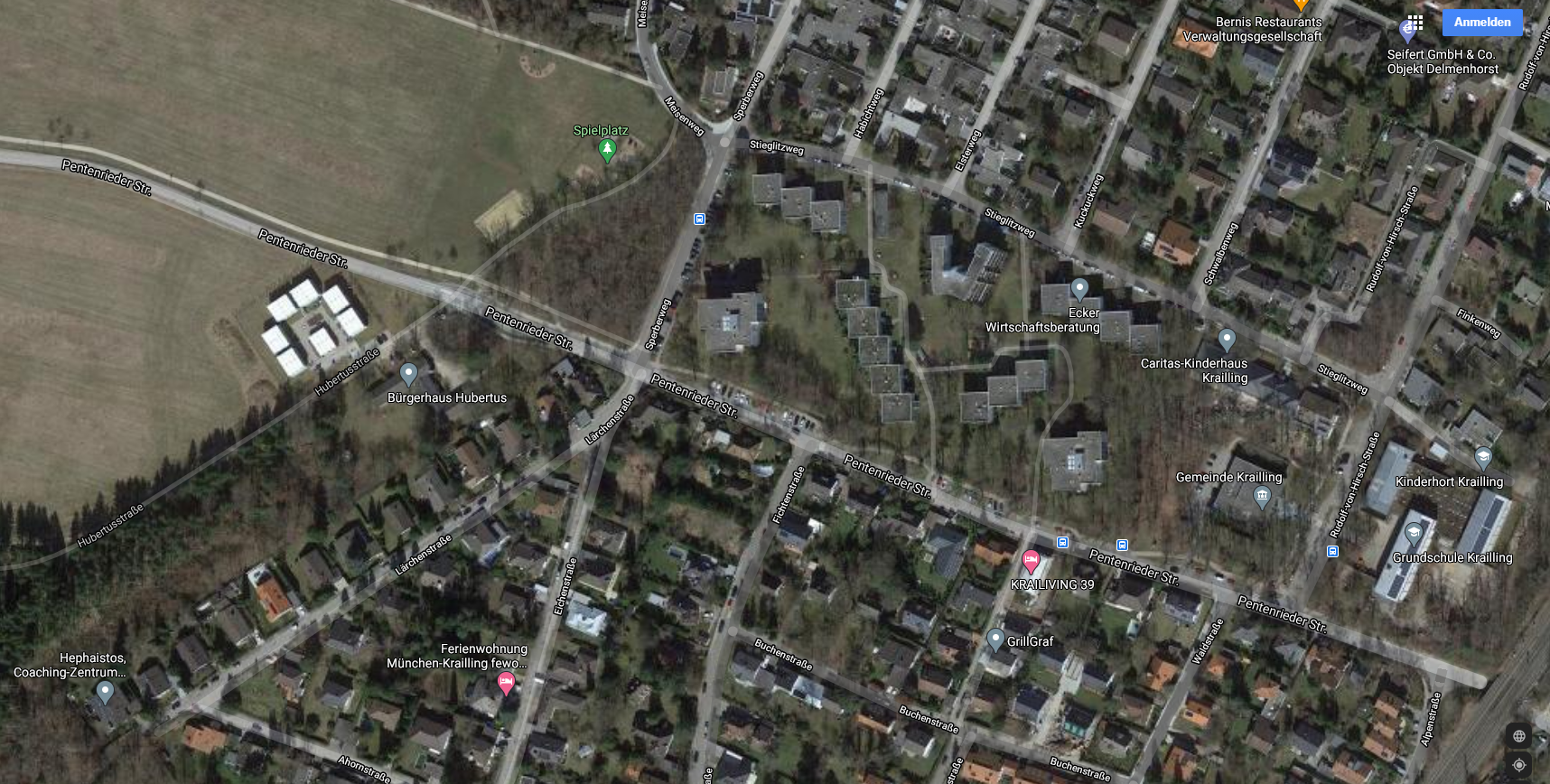 Chancen und Wege
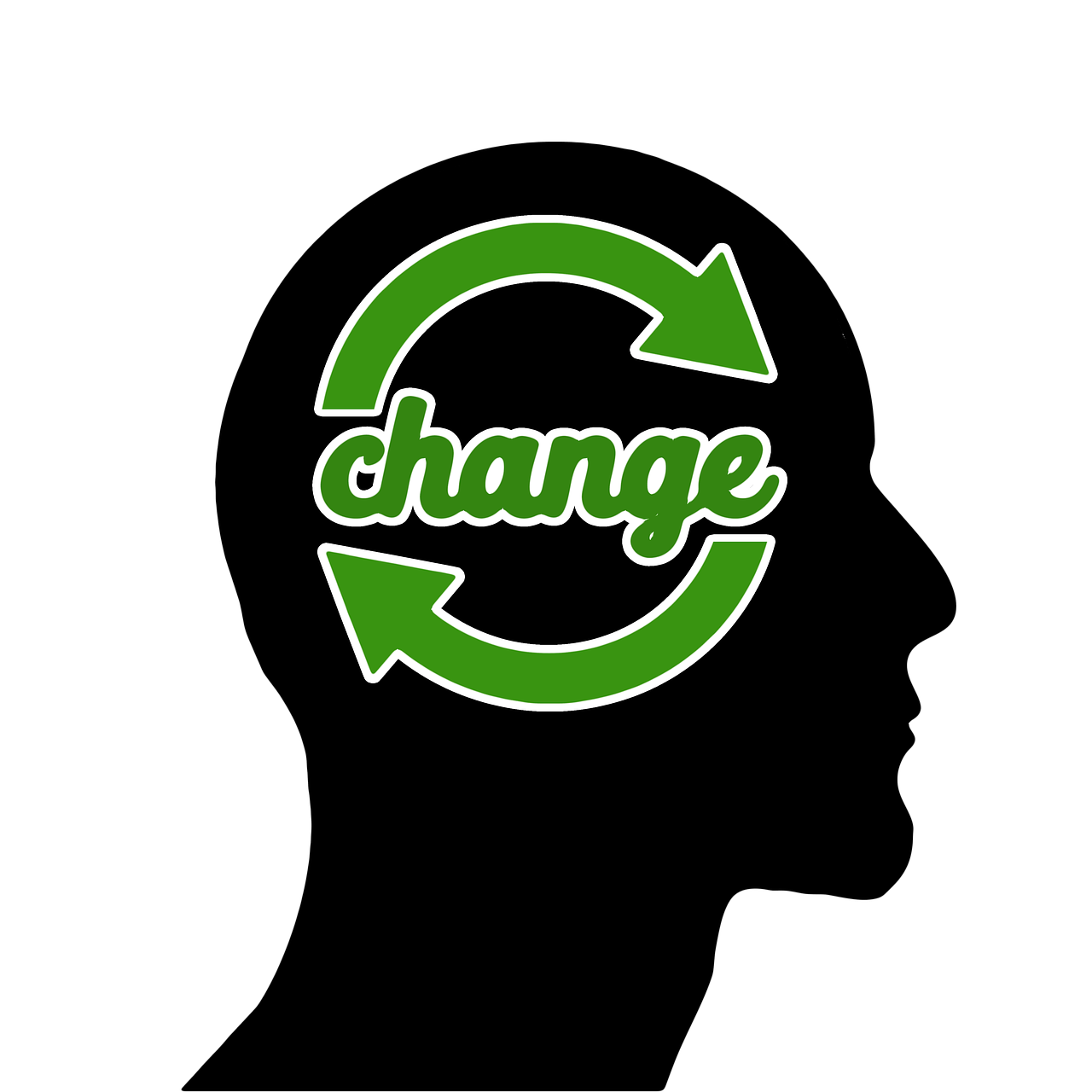 Wege
Finanzierung klären
Standort klären
Vielleicht nur über die Jahre Schritt
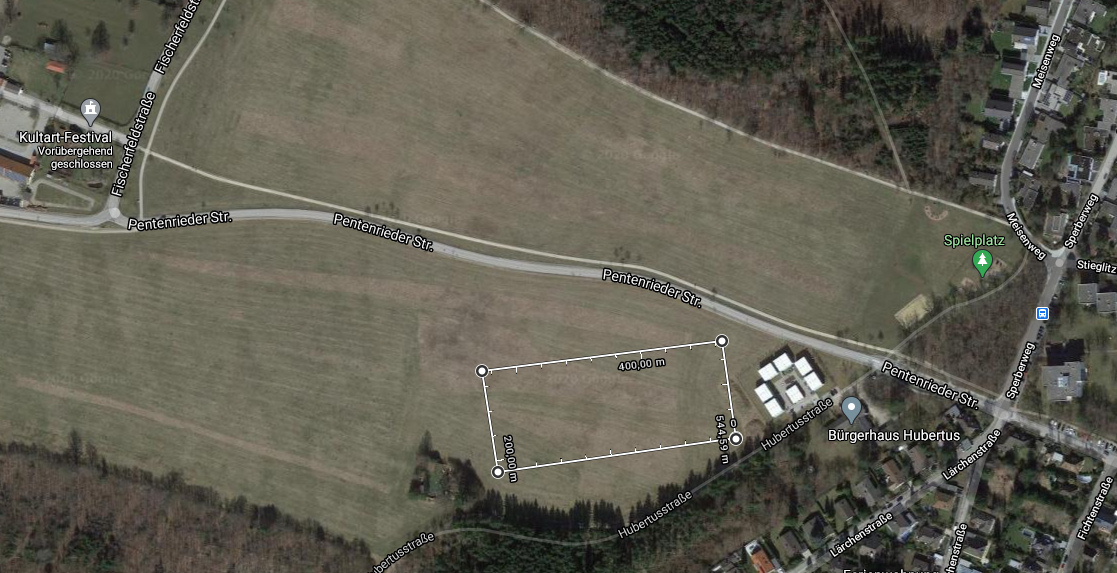 Chancen und Wege
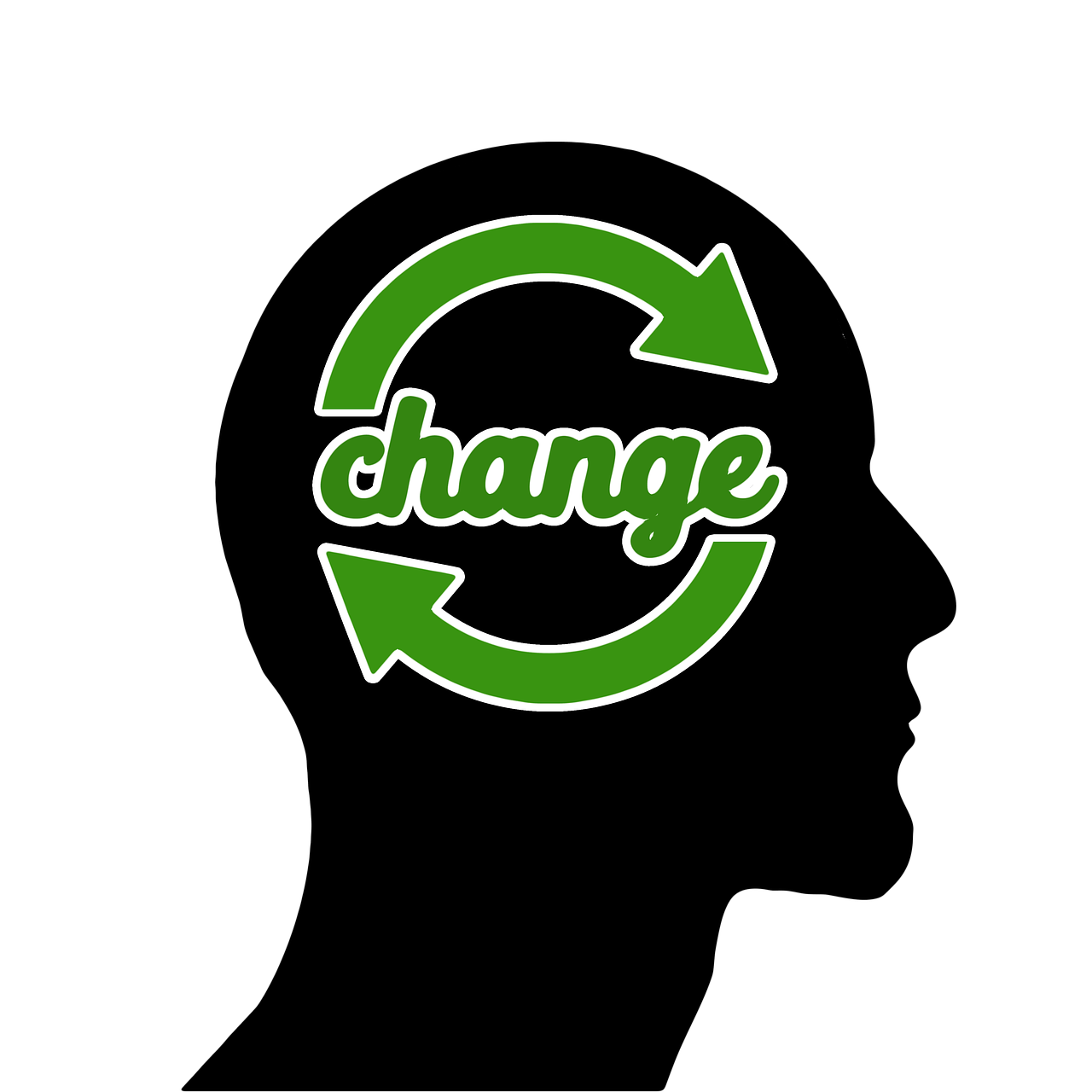 Wege
Finanzierung klären
Standort klären
Vielleicht nur über die Jahre Schritt
	für Stück reparieren ?
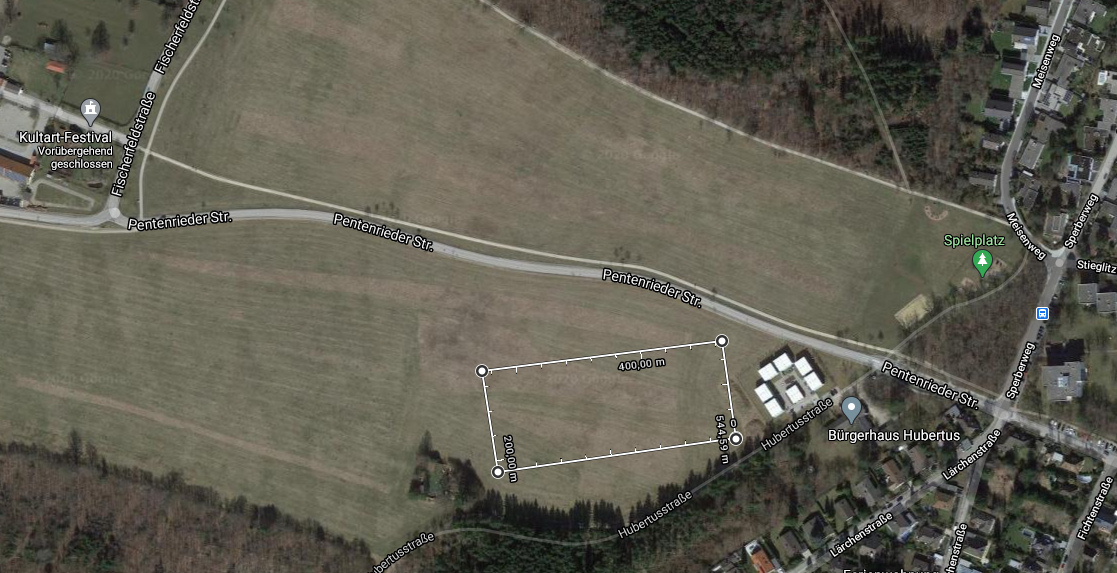 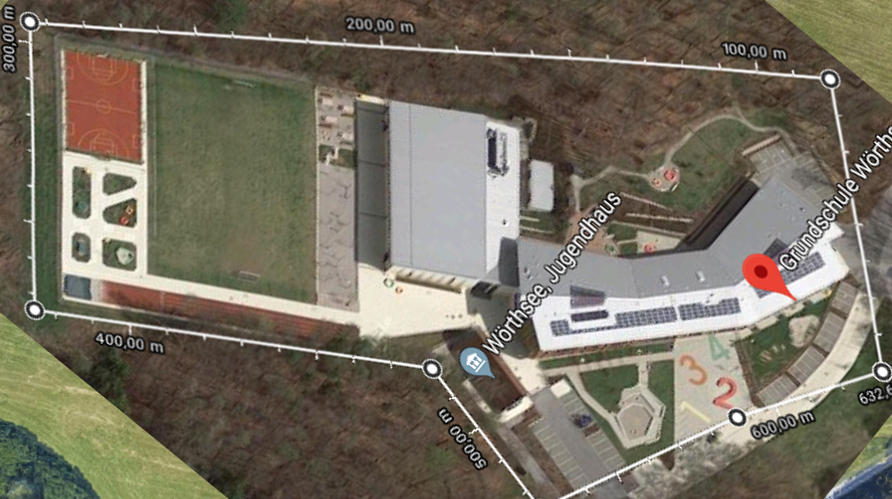 Chancen und Wege
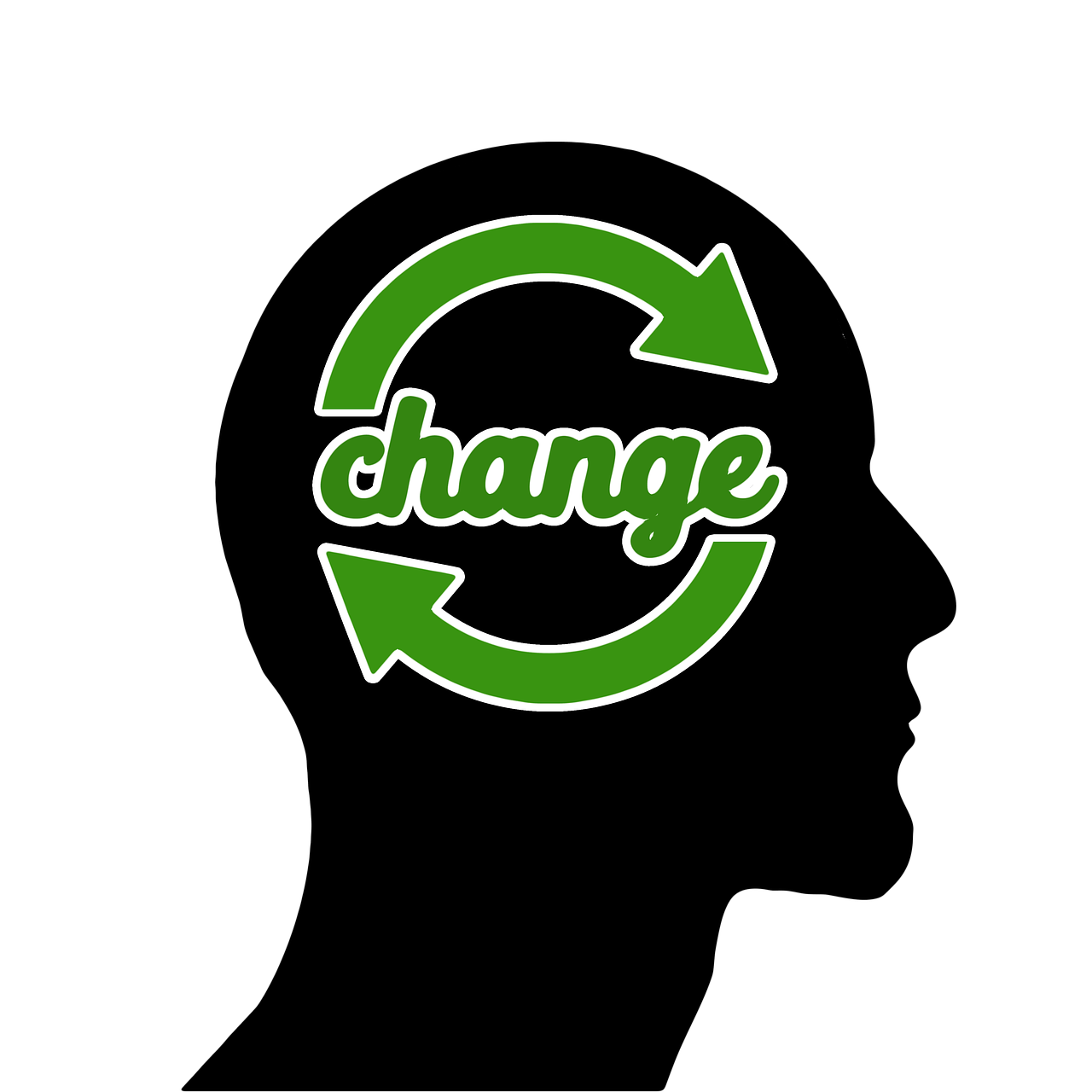 Alte Grundschule Wörthsee
Wege
Finanzierung klären
Standort klären
Machbarkeit
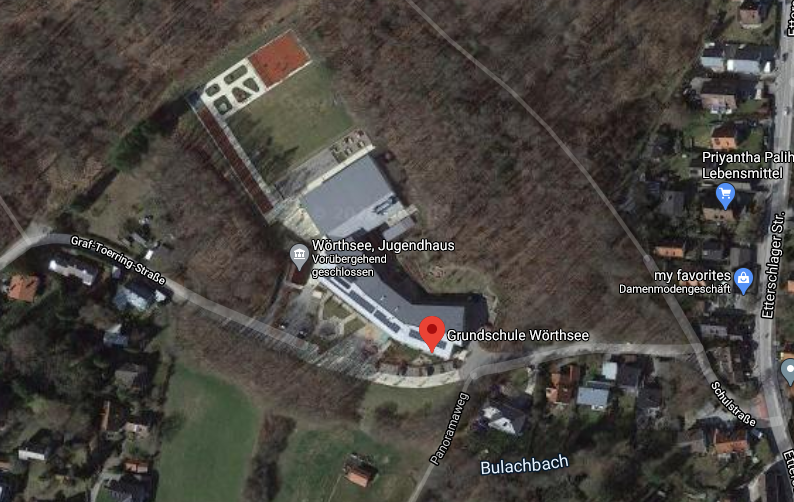 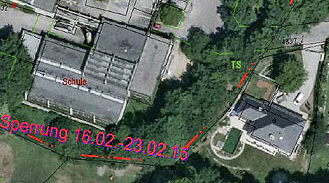 Machbarkeit
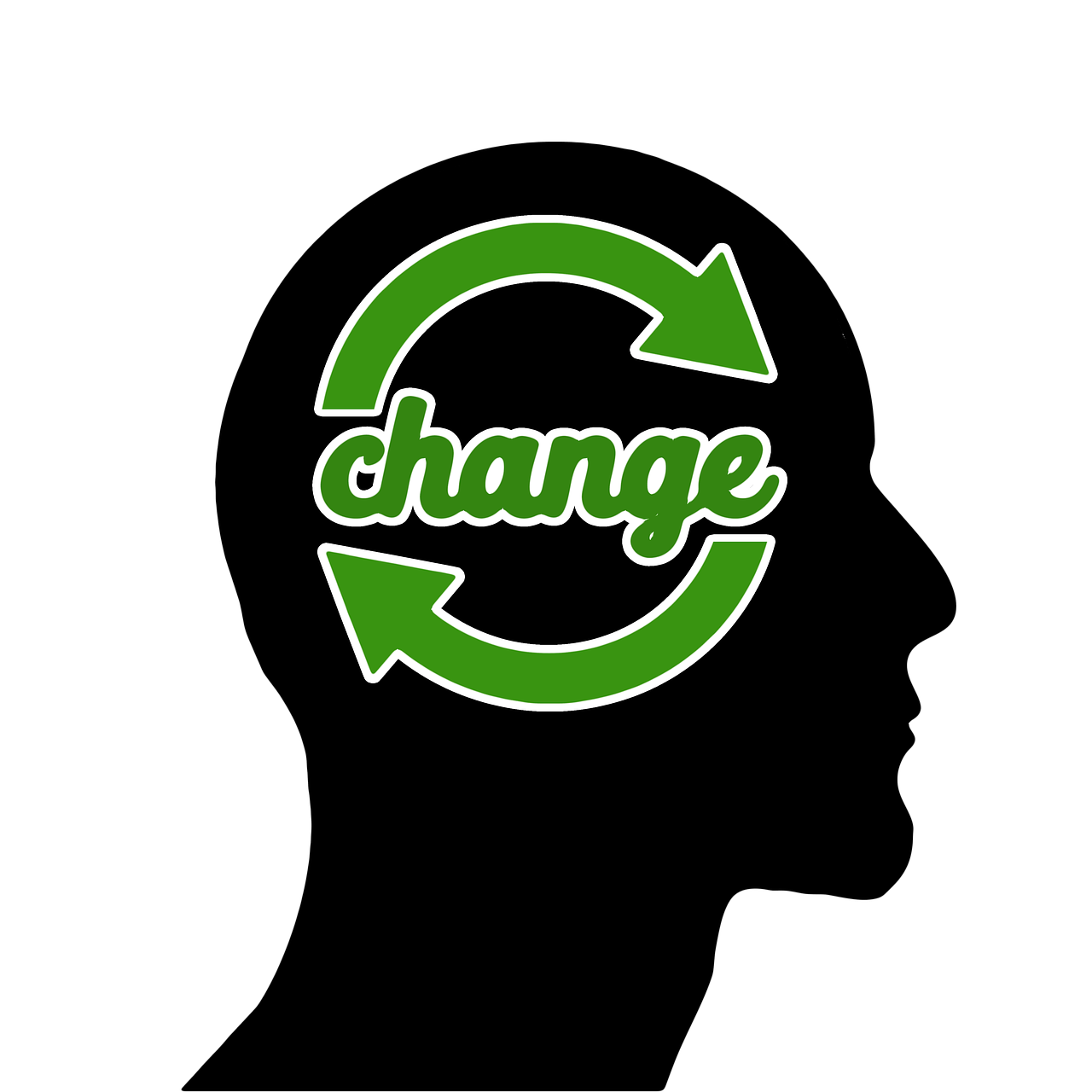 Wege
Finanzierung klären
Standort klären
Kosten Grundschule incl. Halle 1-zügig

			Ca. € 15 Mio.
Chancen und Wege
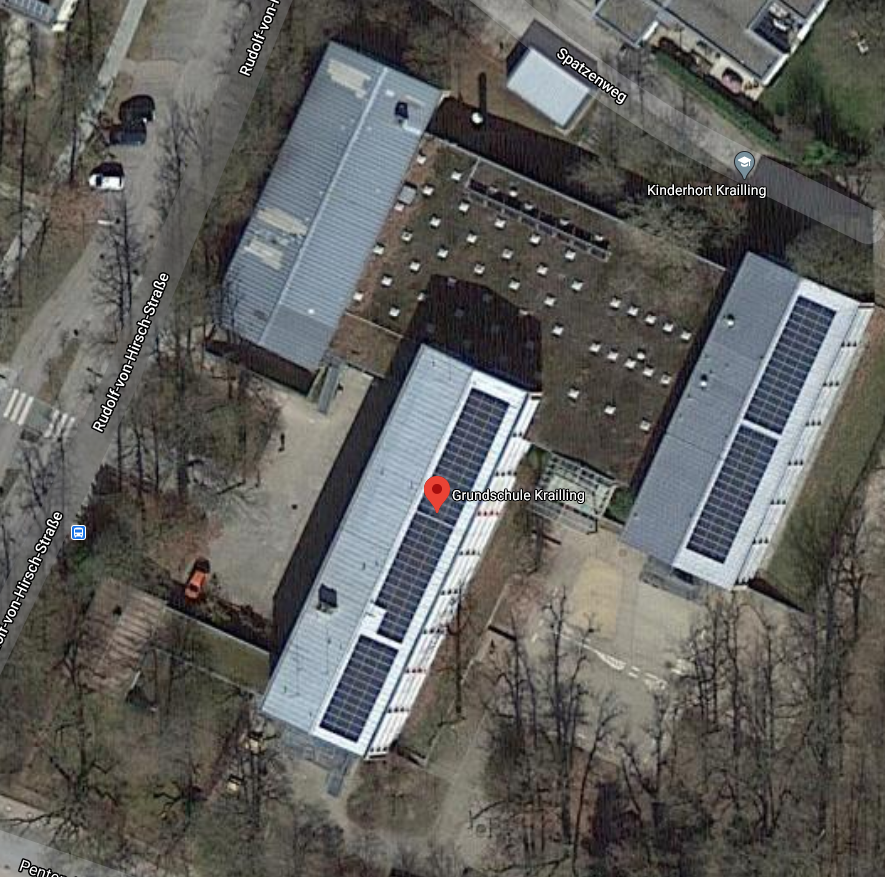 Bebauungsplan 8000 m²
GRZ 0,4/3,5
Vertrag Anteil geförderter Wohnungsbau z.B. 30%
Reduzierter Stellplatzschlüssel
Stationäres Carsharing für die Bewohner

Verkaufspreis ca. € 19 Mio.
Unsere Grundschule
Ist – Situation Schule - Hort
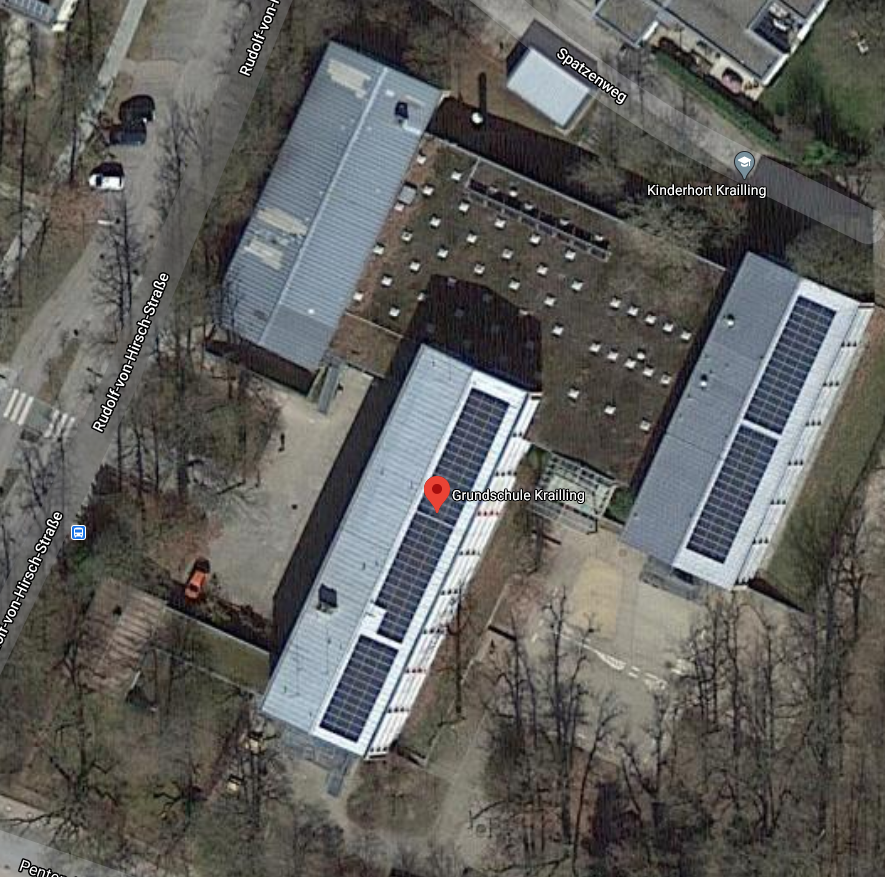 Bebauungsplan 8000 m²
GRZ 0,4/3,5
Vertrag Anteil geförderter Wohnungsbau z.B. 30%
Reduzierter Stellplatzschlüssel
Stationäres Carsharing für die Bewohner

Verkaufspreis ca. € 19 Mio.
Unsere Grundschule
Ist – Situation Schule - Hort
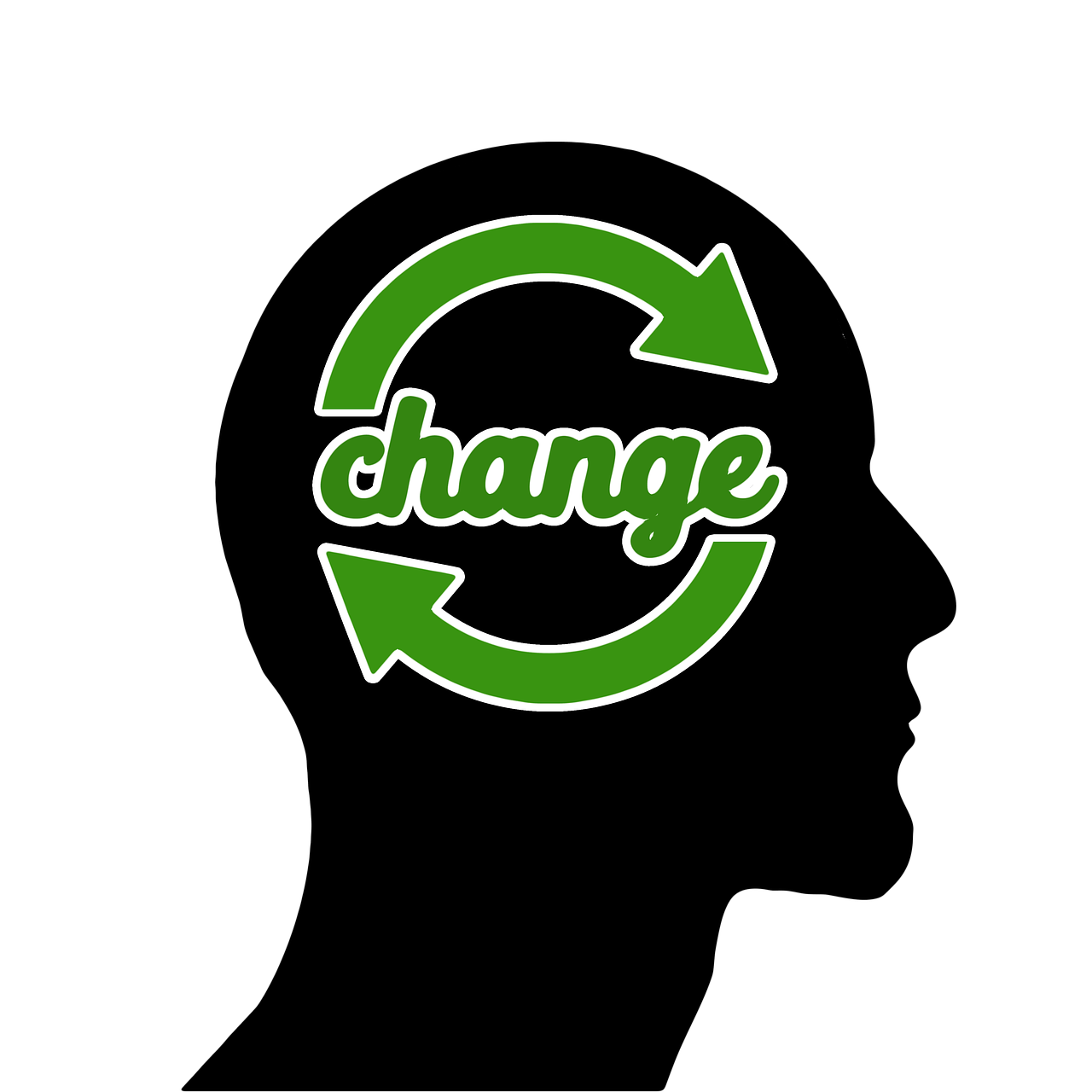 Kontroverse Diskussionen zu erwarten !
Sanatoriumswiese ist sicher sehr umstritten
Wege
Finanzierung klären
Standort klären
Vielleicht nur über die Jahre Schritt
	für Stück reparieren ?
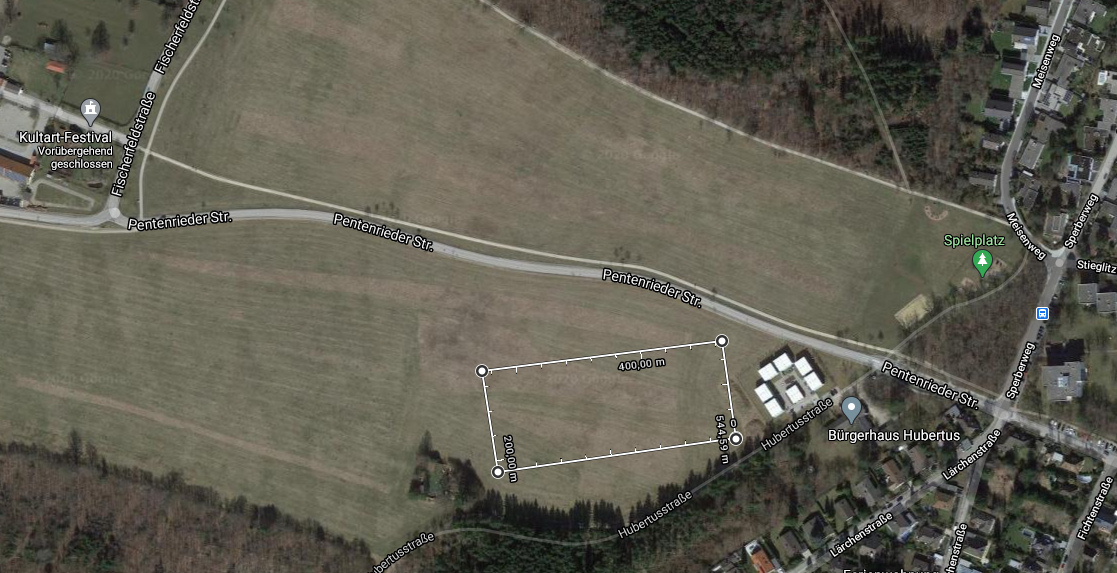 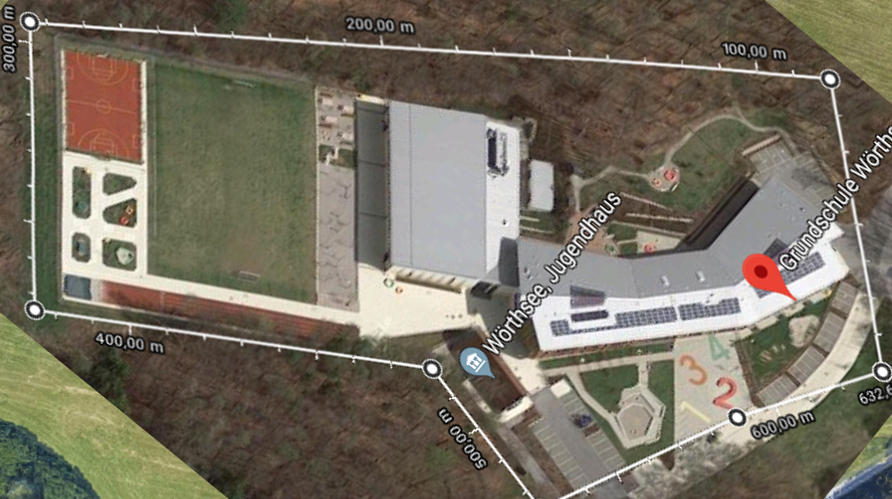 Chancen und Wege
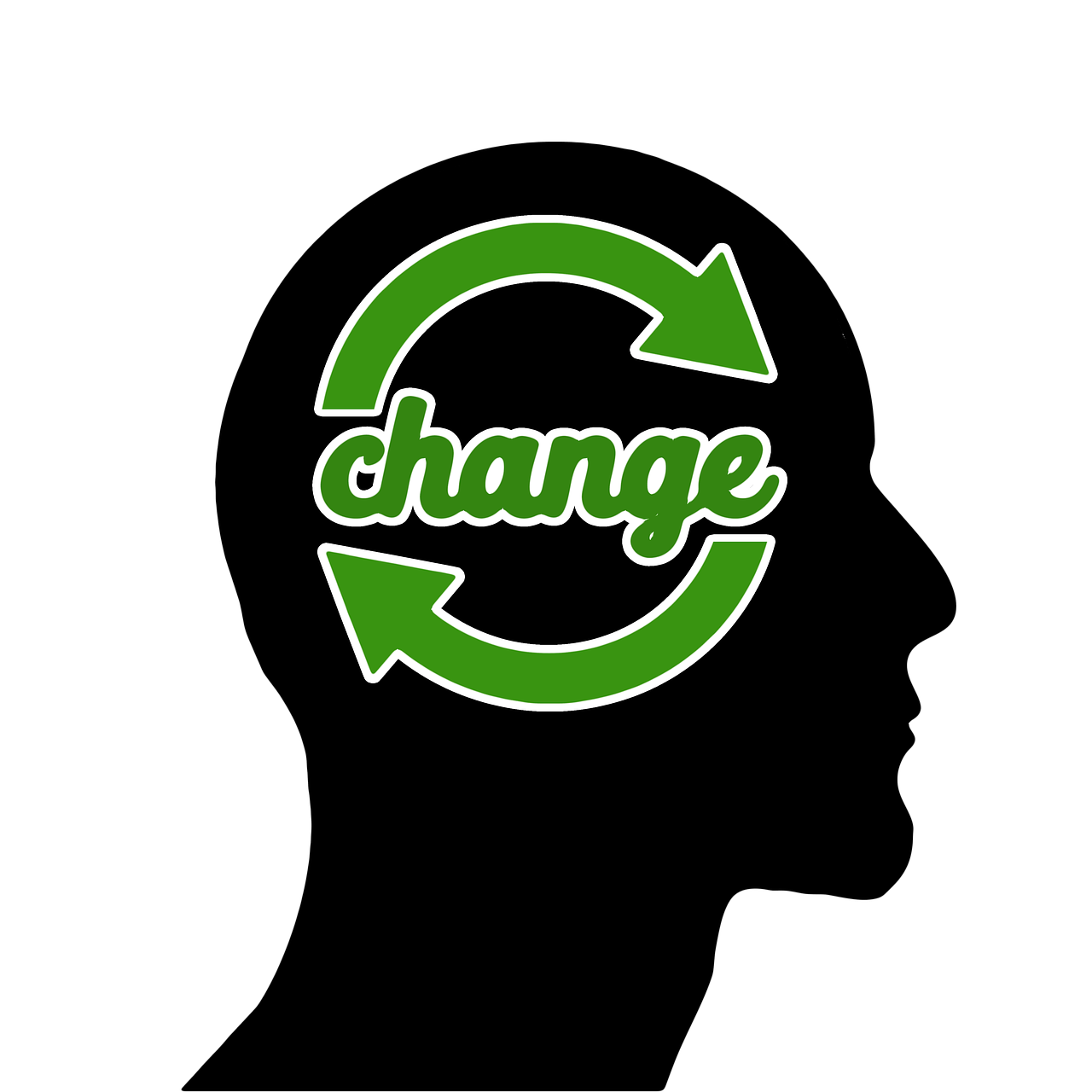 Wege
Finanzierung klären
Standort klären
Die Alternative:


		Der Ringtausch
Der Ringtausch
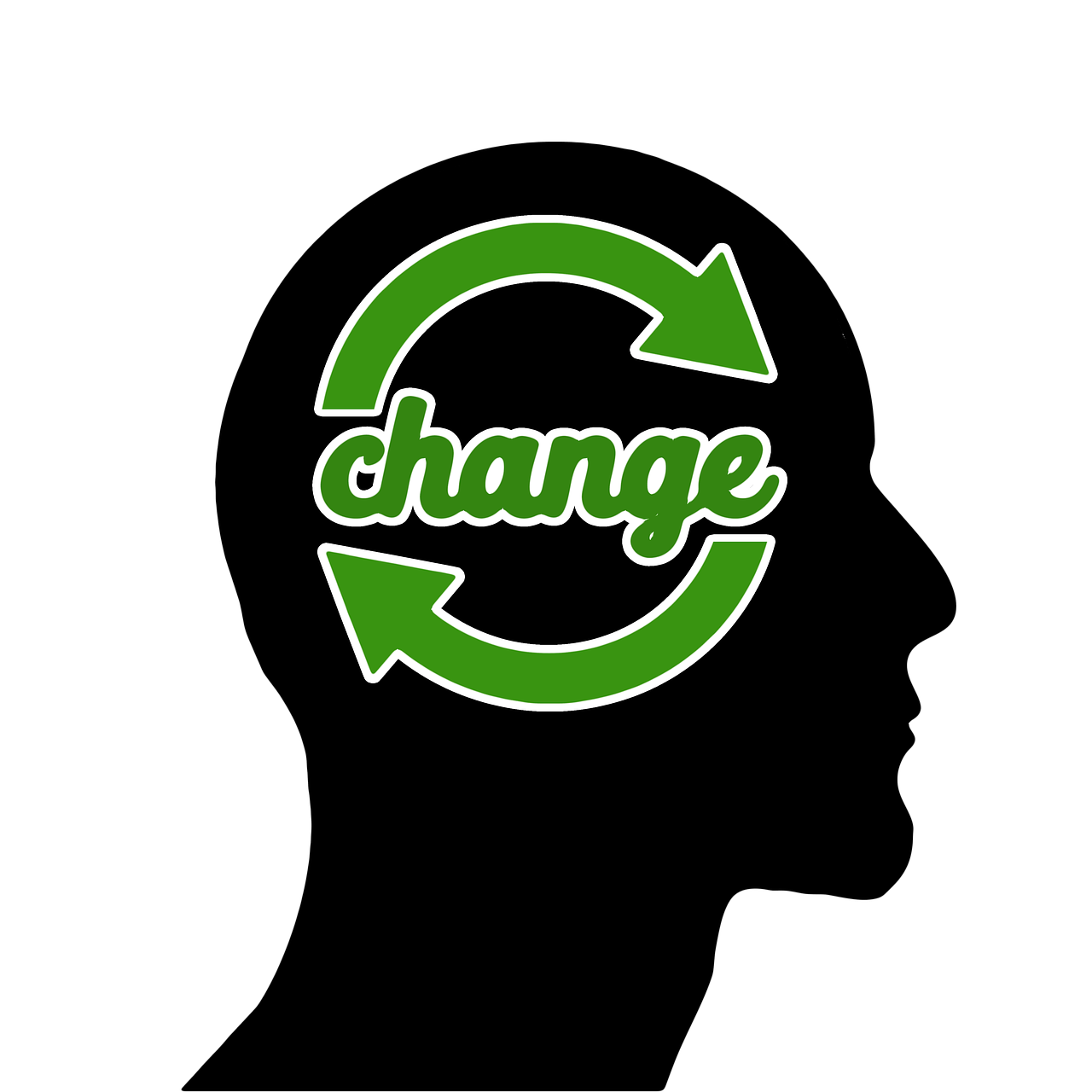 1. Schritt: Rathaus
Wege
Finanzierung klären
Standort klären
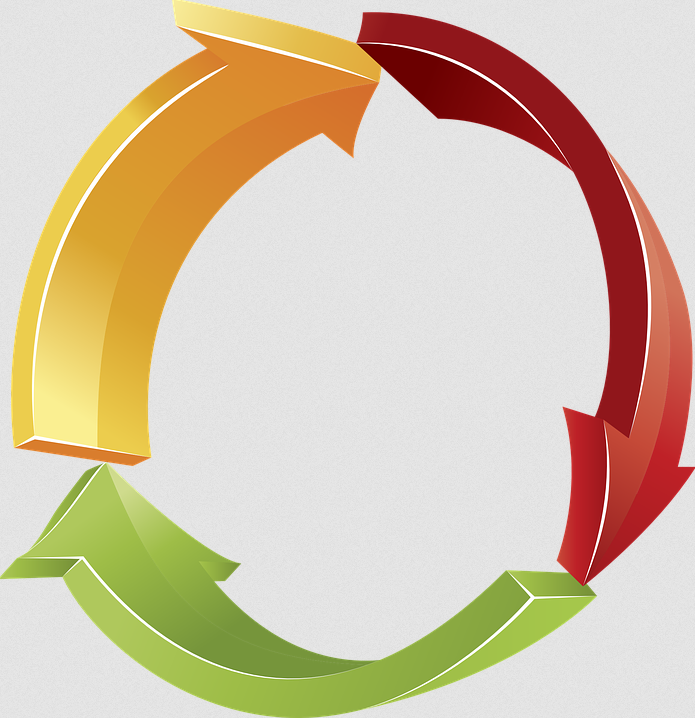 Manhart-
Grundstück
Der Ringtausch
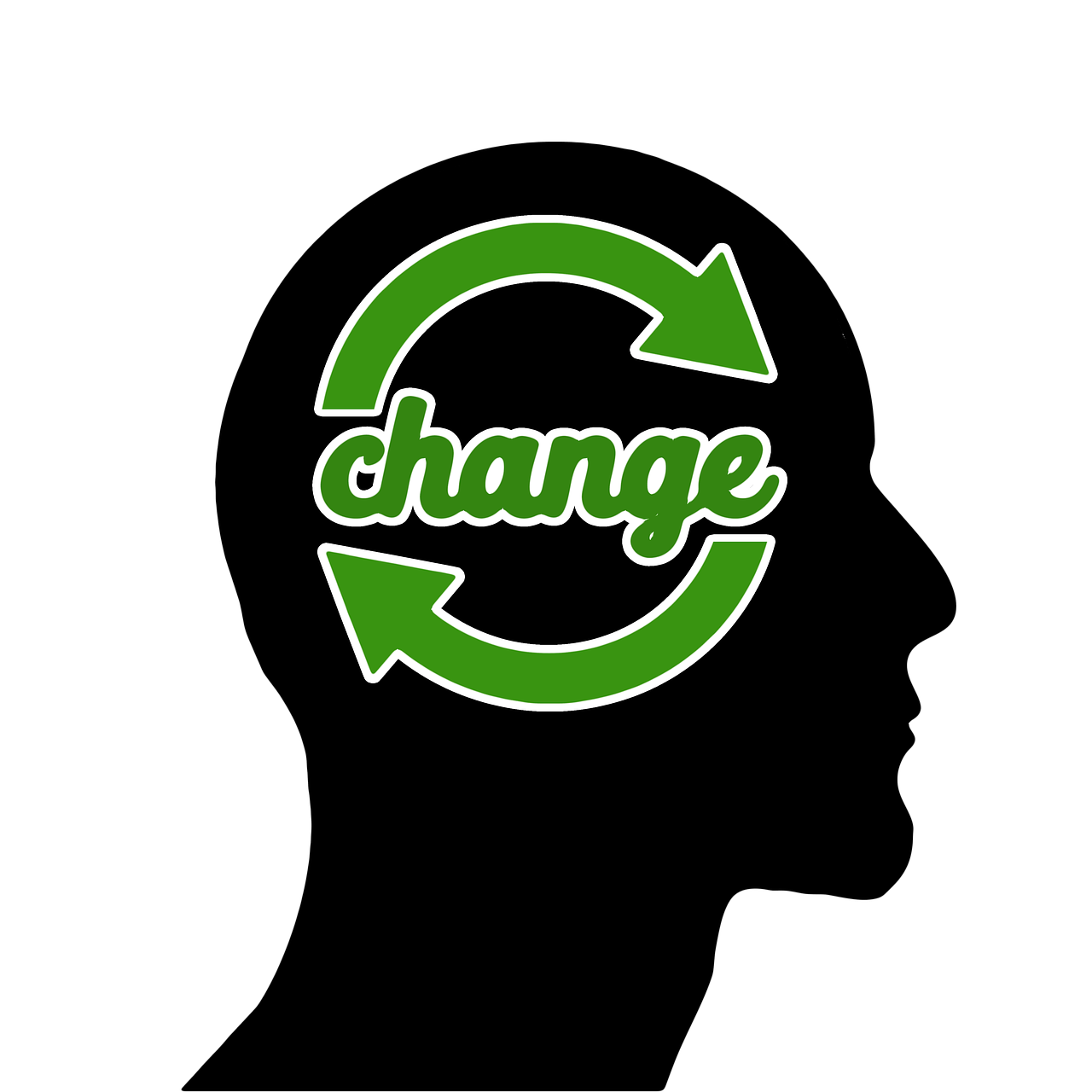 1. Schritt: Rathaus
Wege
Finanzierung klären
Standort klären
Manhart-
Grundstück
Der Ringtausch
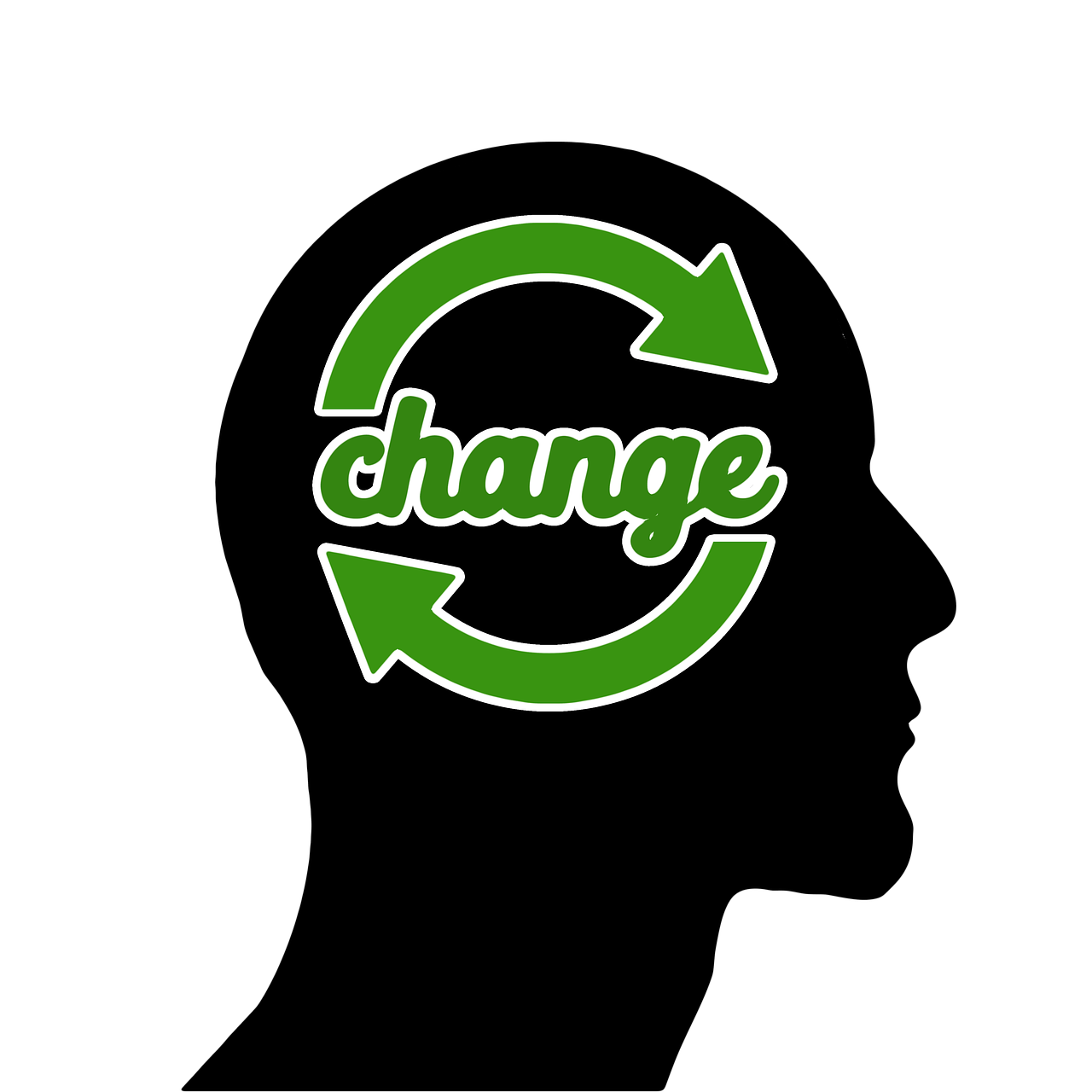 1. Schritt: Rathaus
Wege
Finanzierung klären
Standort klären
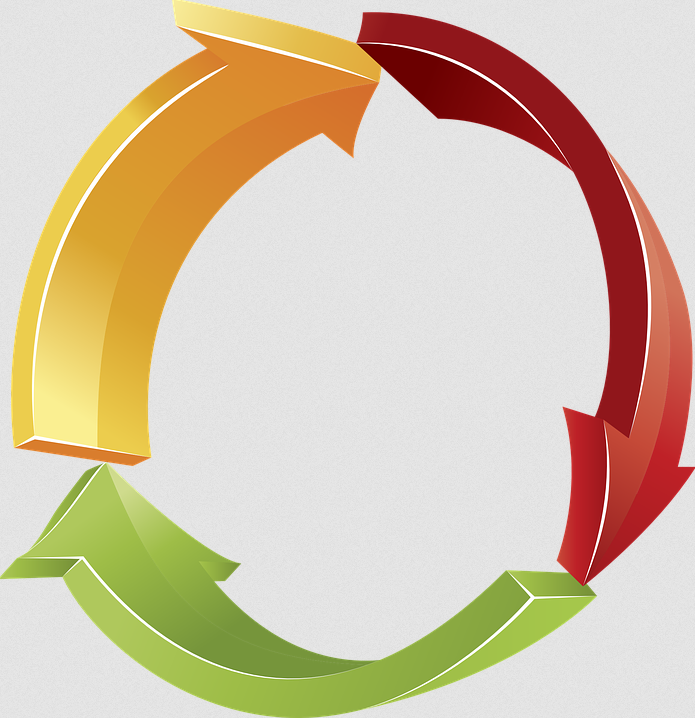 Manhart-
Grundstück
Rathaus-
grundstück
2. Schritt: Schule
Der Ringtausch
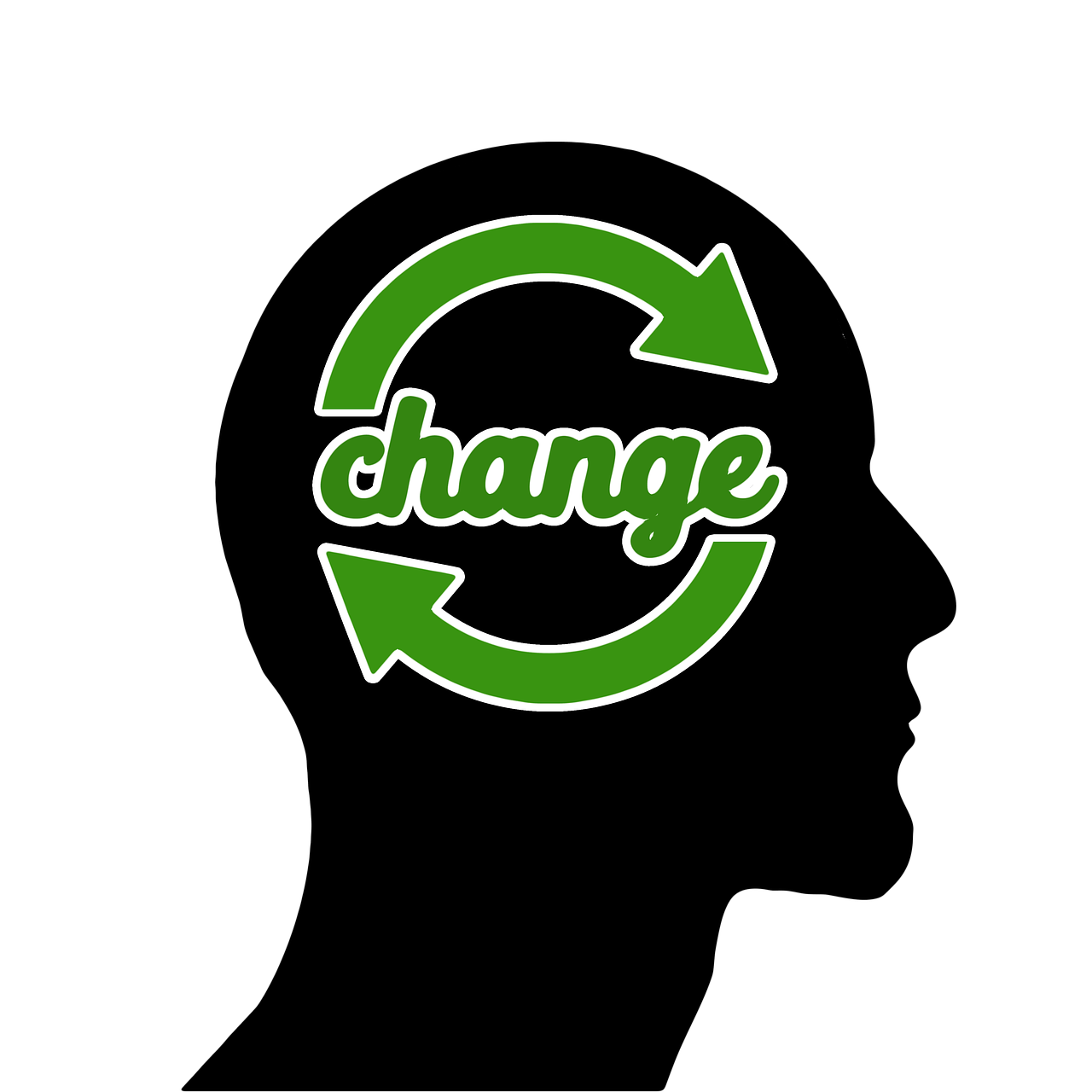 Wege
Finanzierung klären
Standort klären
Rathaus-
grundstück
2. Schritt: Schule
Der Ringtausch
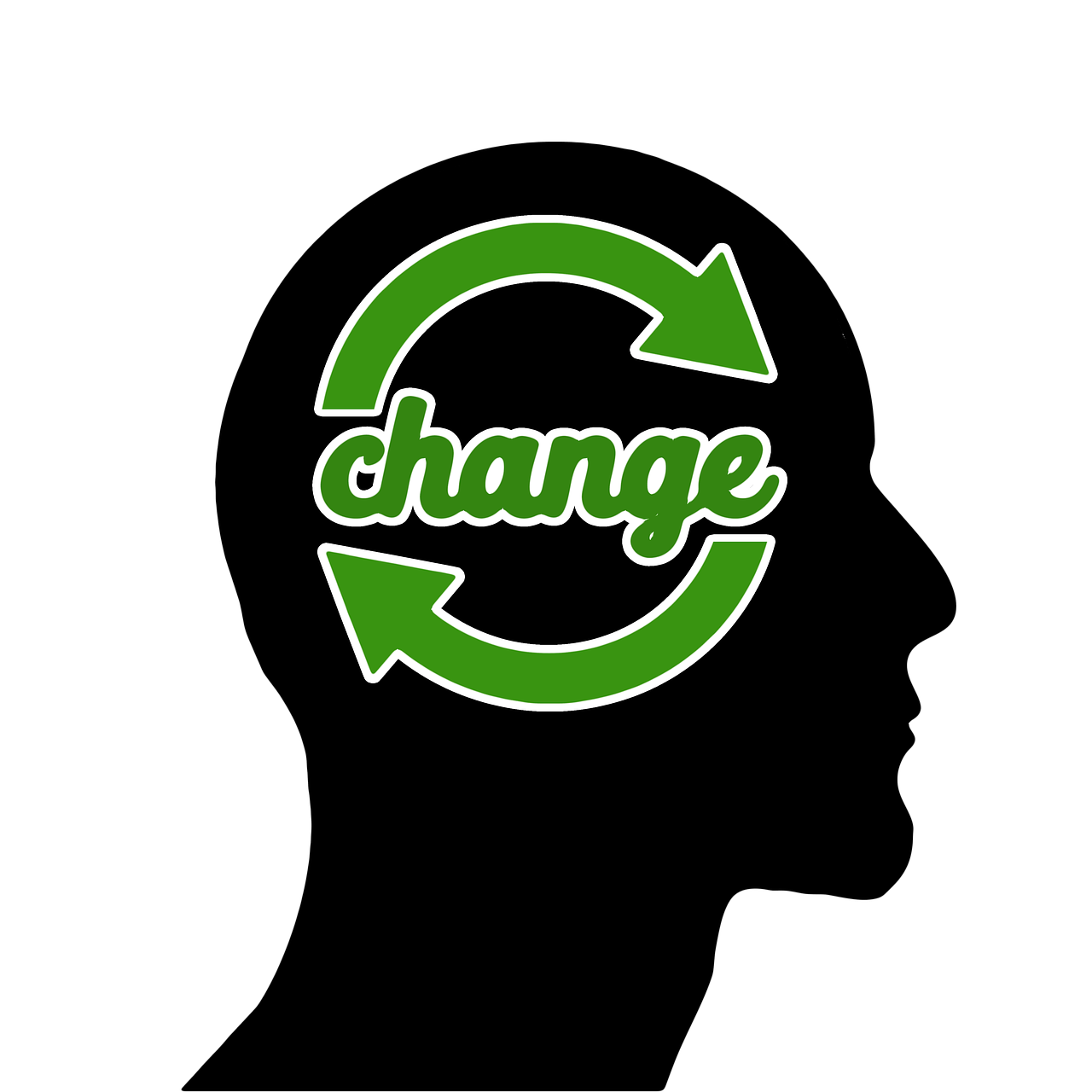 1. Schritt: Rathaus
Wege
Finanzierung klären
Standort klären
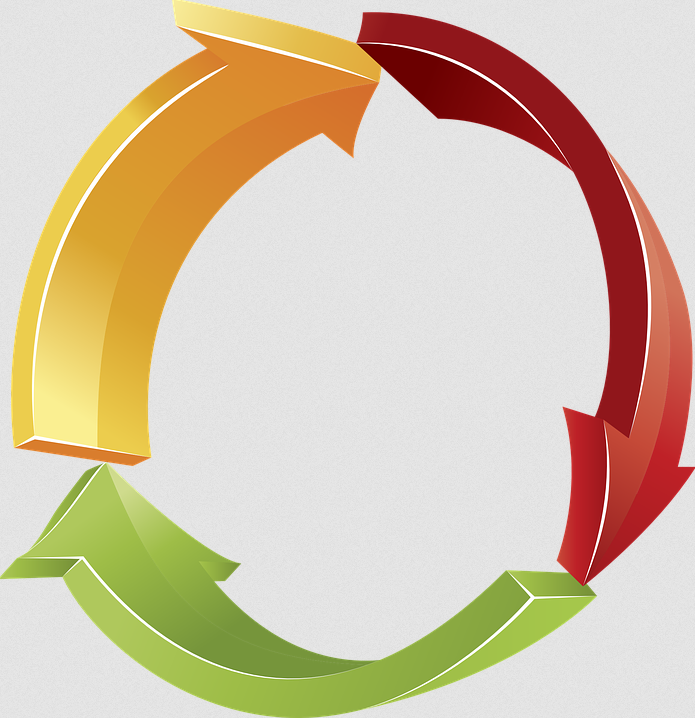 Manhart-
Grundstück
3. Schritt:
Wohnungen
Schul-
grundstück
Rathaus-
grundstück
2. Schritt: Schule
Der Ringtausch
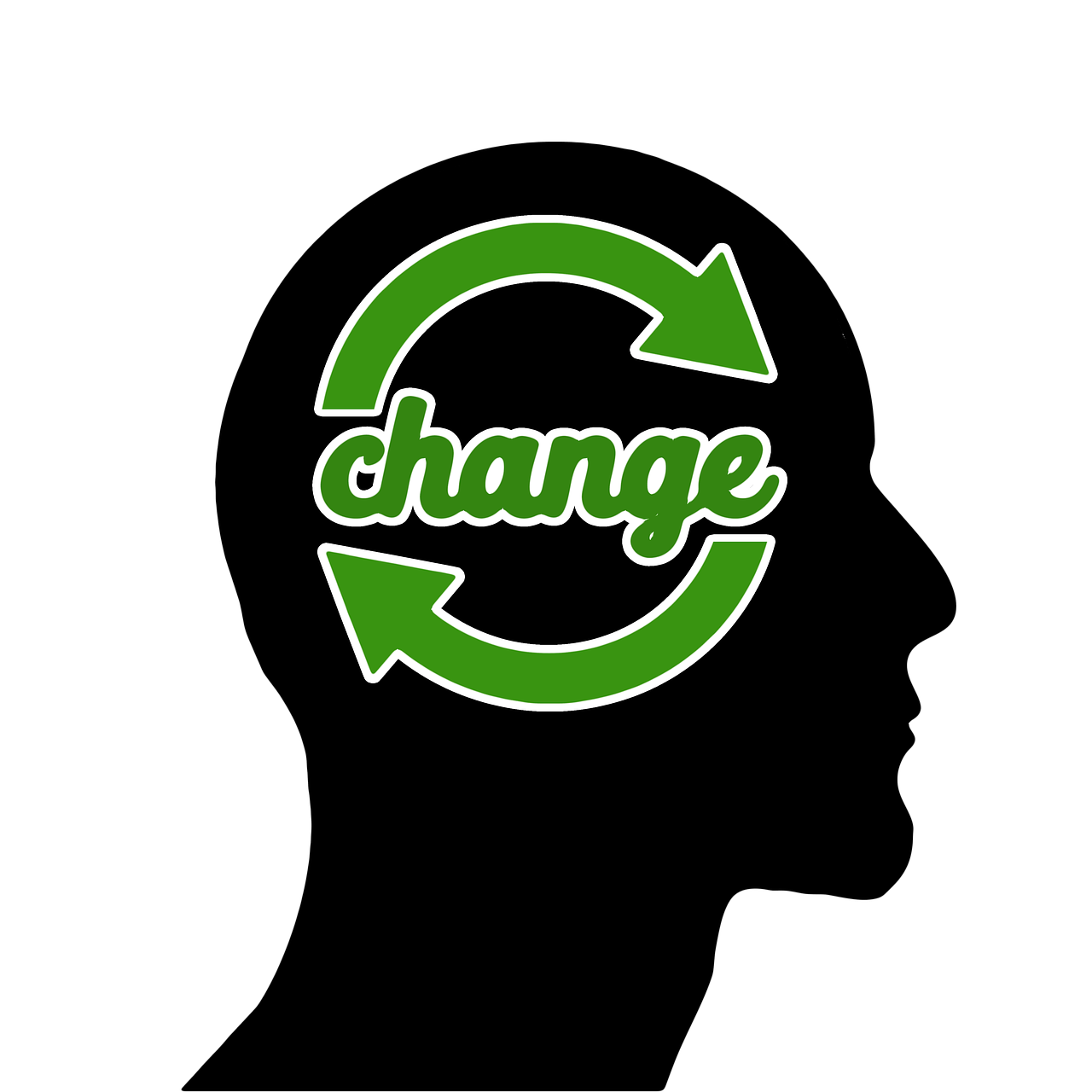 Wege
Finanzierung klären
Standort klären
3. Schritt:
Wohnungen
Schul-
grundstück
Der Ringtausch
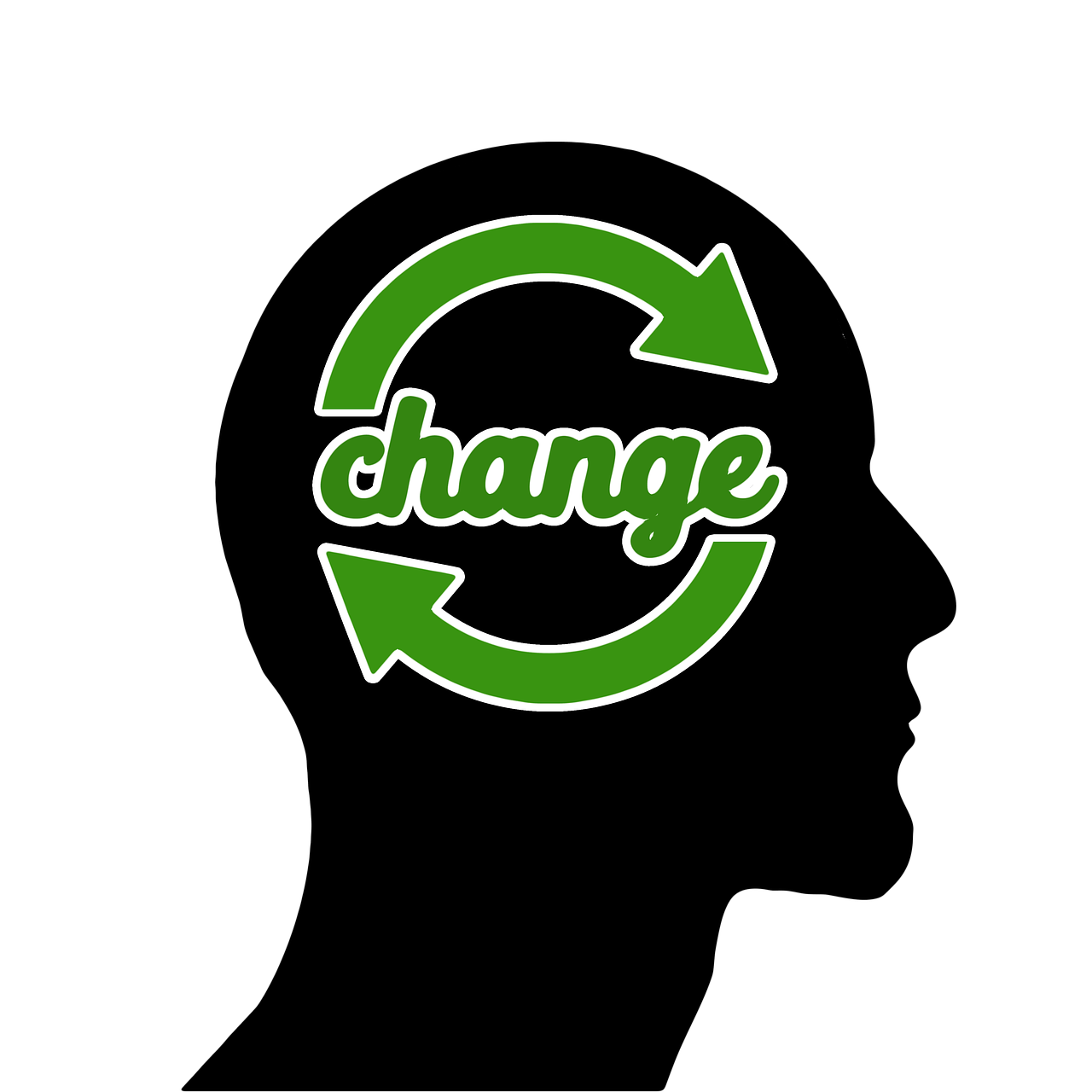 1. Schritt: Rathaus
Wege
Finanzierung klären
Standort klären
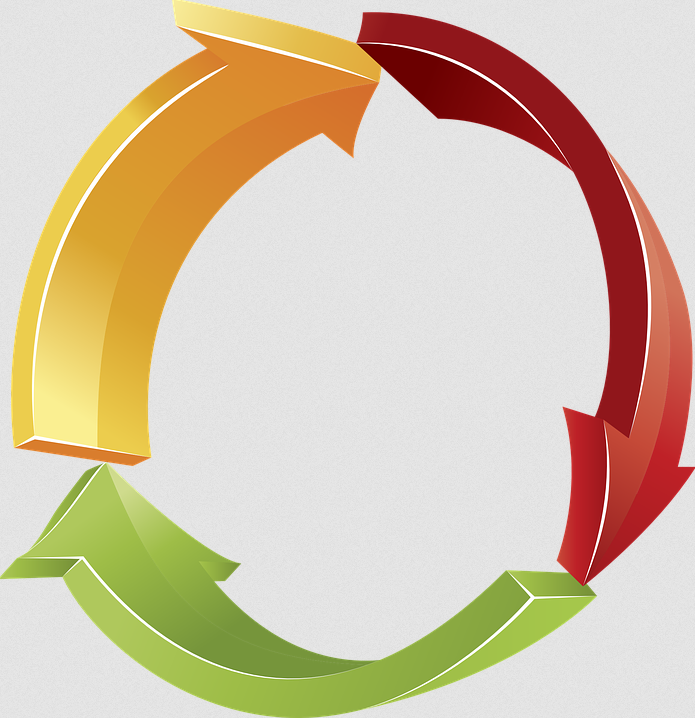 Kosten ca. € 6 Mio.
Manhart-
Grundstück
3. Schritt:
Wohnungen
Schul-
grundstück
Rathaus-
grundstück
Erlös: ca. €24 Mio.
Kosten ca. €17 Mio.
2. Schritt: Schule
Der Ringtausch
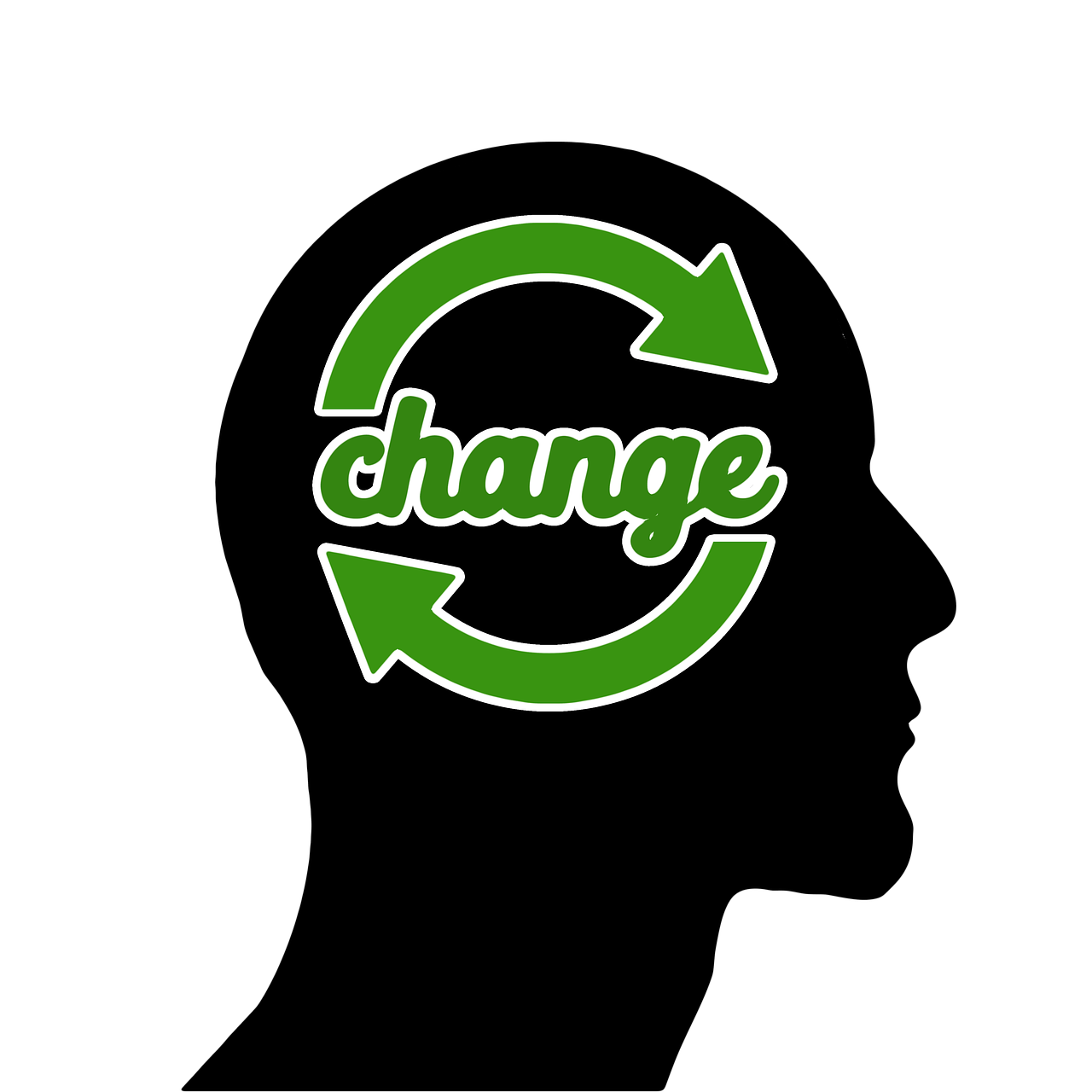 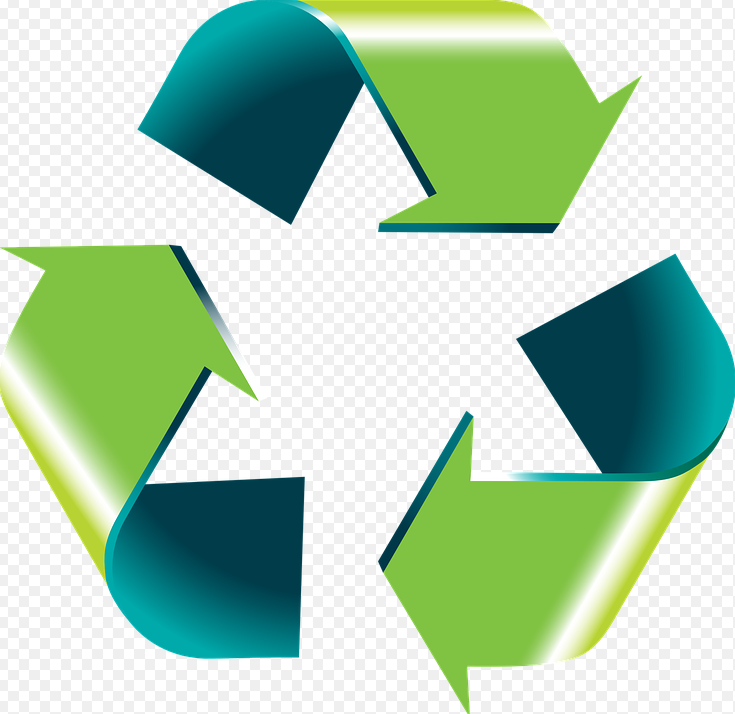 Schritt:
Rathaus
Wege
Finanzierung klären
Standort klären
Manhart-
Grundstück
3. Schritt:
Wohnungen
Schul-
grundstück
Rathaus-
grundstück
2. Schritt:
Schule
Der Ringtausch